Building a PaN analysis platform using EOSC
The PaN Cluster in EOSC Future
Presenter: Patrick Fuhrmann
Work done by: Paul Millar,  Gianluca Santoni (ESRF), Colleagues from EGI and Michael Schuh and Tim Wetzel
ISGC 2023, Taipei, 2023 – 03 - 24
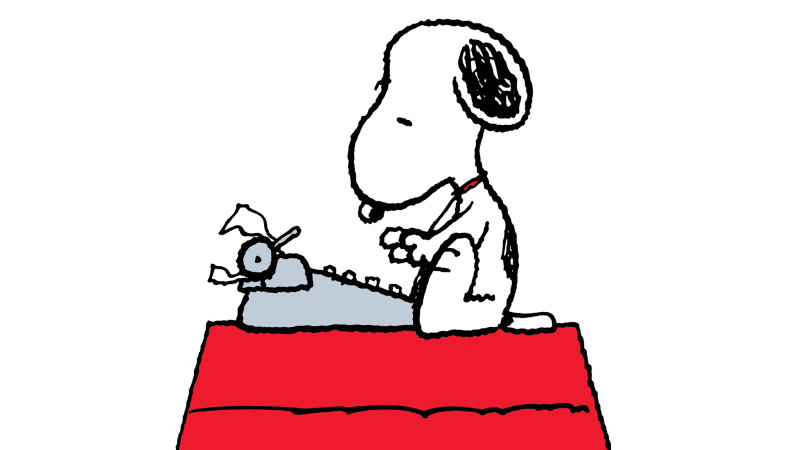 Plan for today
Science Clusters in Europe
Science clusters and the EOSC
The Photon and Neutron Community
EOSC Future
PaNOSC/ExPaNDS
Photon Science science projects
VISA
Science pipeline (data and analysis)
DEMO
24.03.23
EOSC Future @ ISGC , Patrick Fuhrmann et al.
2
The full landscape aka How it began
2019
2023
2020
2022
2021
2024 +++
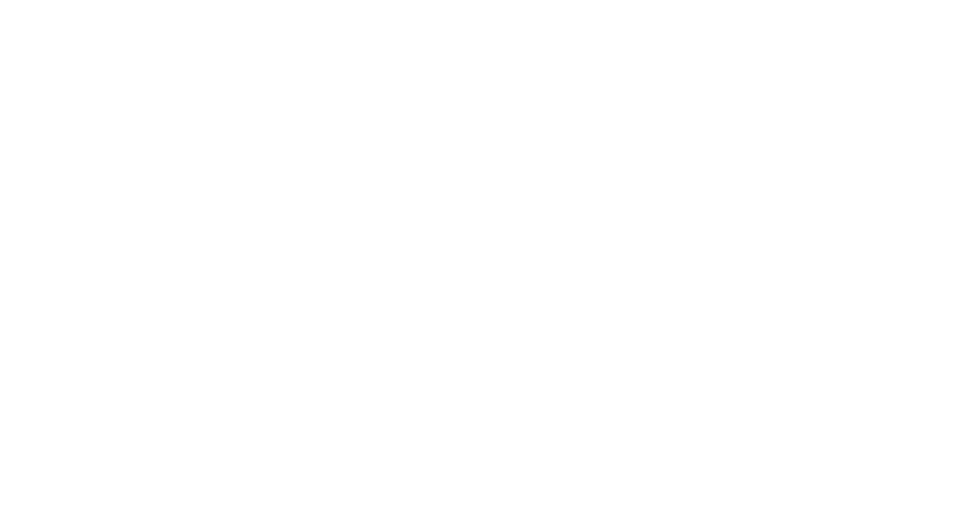 OSCARS
EOSC INFRA 2023  01 01
Science Clusters
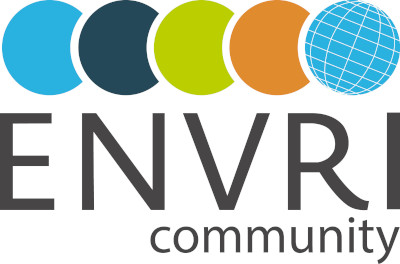 Environmental research
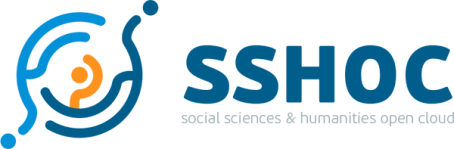 Social Sciences and Humanities
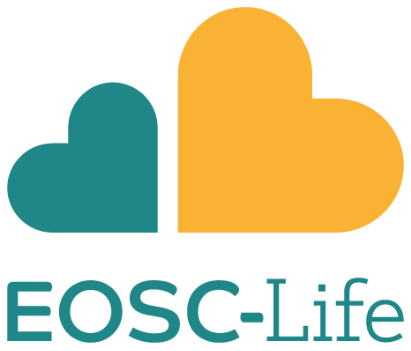 Life sciences (ELIXIR)
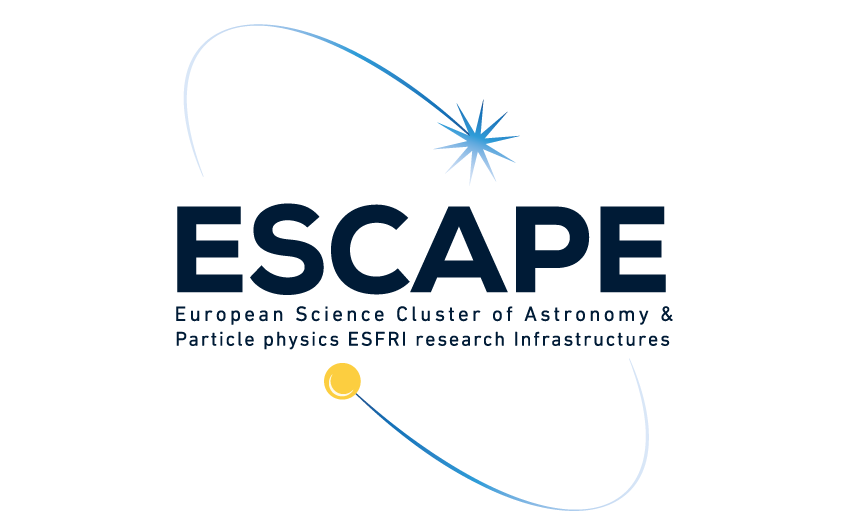 Astronomy and Particle Physics
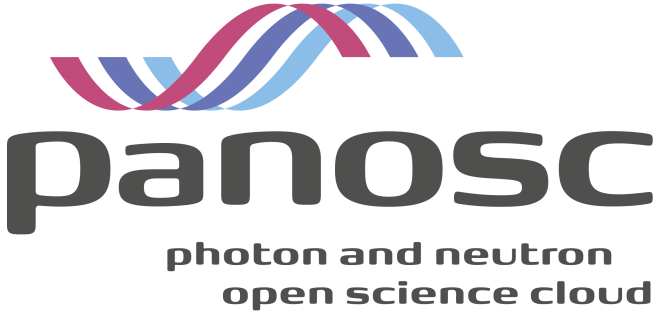 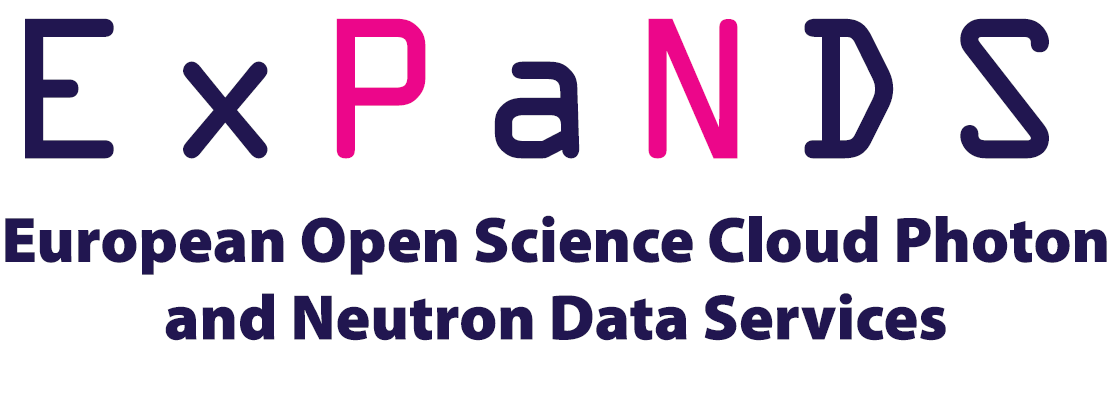 Photon and Neutron Physics
24.03.23
EOSC Future @ ISGC , Patrick Fuhrmann et al.
3
The five European science clusters
ENVRI-FAIR for environmental research
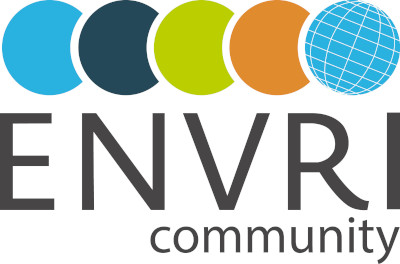 ENVRI-FAIR will implement the ENVRI-hub - a virtual, federated machine-to-machine interface to access environmental data and services provided by the contributing RIs. The complete set of thematic data services and tools will be incorporated into the EOSC service catalogue, through the EOSC-hub Marketplace.
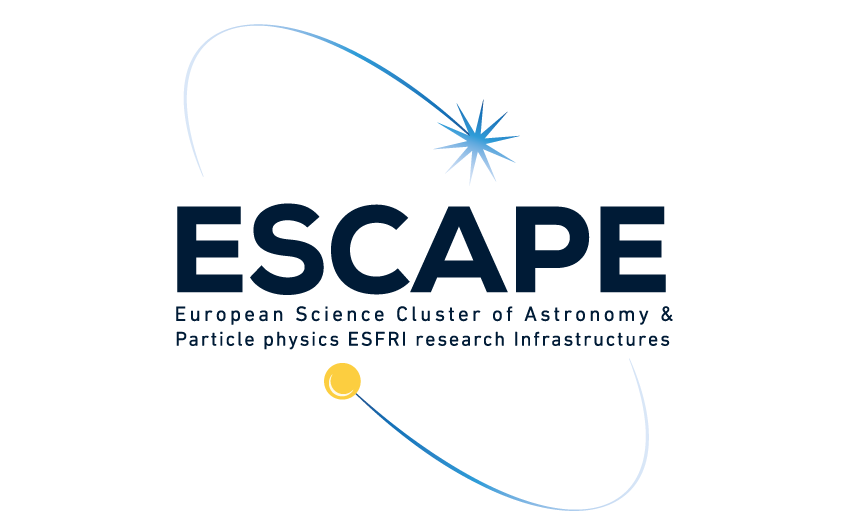 ESCAPE for astronomy and particle physics
ESCAPE brings together ESFRI facilities of astronomy, astroparticle & particle physics into a single EU collaborative cluster. Plus, it will create a cross-border & multi-disciplinary environment that will benefit EOSC thanks to the management of extremely large data volumes at the multi-exabyte level. It will also support “scientific software” as a major component of RI data to be preserved and exposed in EOSC through dedicated catalogues.
SSHOC for social sciences and humanities
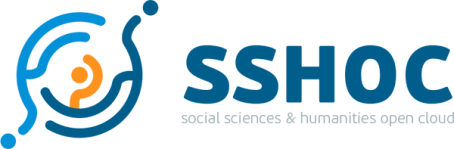 SSHOC aims to provide an open cloud for social sciences and humanities where data, tools, and training are available and accessible for users. This open cloud aims to be a part of the EOSC. The consortium covers the whole data cycle, from data creation and curation, to optimal data reuse, and can address training and advocacy to increase actual reuse of data.
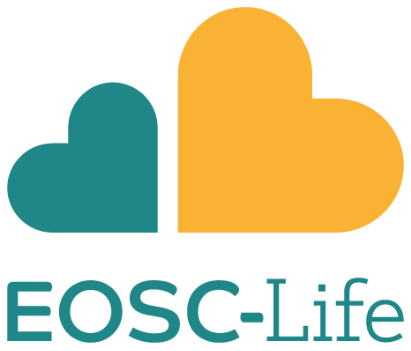 EOSC-Life for life sciences
EOSC-Life brings together biological and medical RIs to create an open collaborative space for digital biology. It aims to publish FAIR life science data resources for cloud use creating an ecosystem of innovative tools in EOSC and enabling groundbreaking data-driven research in Europe by connecting life scientists to EOSC.
24.03.23
EOSC Future @ ISGC , Patrick Fuhrmann et al.
4
The Photon and Neutron Science Cluster
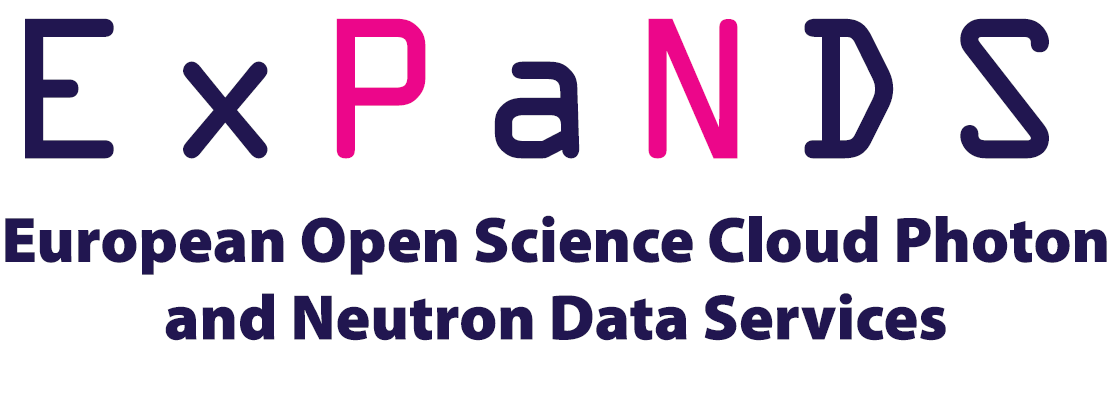 PaNOSC/ExPaNDS for multidisciplinary scientific analysis
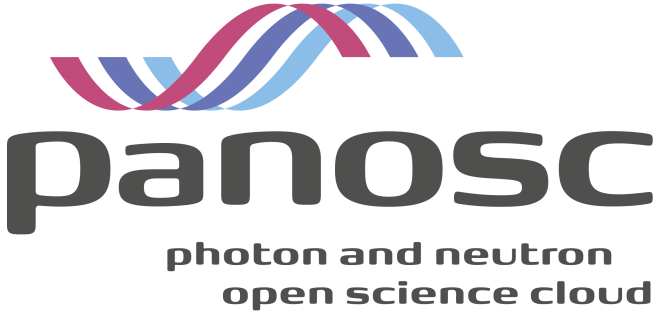 PaNOSC/ExPaNDS will help the Photon and Neutron facilities to adopt and implement data management, simulation and analysis services, and to make their open data available to the EOSC. It will work closely with EOSC-hub partners to integrate general-purpose distributed computing and data management solutions and promote its products through the EOSC Portal.
24.03.23
EOSC Future @ ISGC , Patrick Fuhrmann et al.
5
EOSC-Future Cheat Sheet
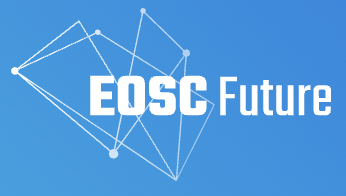 Call H2020: H2020-INFRAEOSC-2020-2
Coordinator: Technopolis Consulting Group
Number of partners : 34
Total Amount funding: 40,877,088.83 Euros
Timing: started  2021 - April,1 …  for 30 months … 2023 – Sep, 30
24.03.23
EOSC Future @ ISGC , Patrick Fuhrmann et al.
6
The EOSC Future Ambition
EOSC Future will work with key stakeholders to ensure a smooth user experience, developing:
EOSC core, the set of enabling services needed to operate the EOSC
EOSC exchange registering resources and services from research infrastructures, other EOSC projects and science clusters to the EOSC and integrating them with the EOSC core functionalities
The EOSC interoperability framework will provide guidelines for providers that want to integrate services or data into EOSC
24.03.23
EOSC Future @ ISGC , Patrick Fuhrmann et al.
7
EOSC Future WP Structure
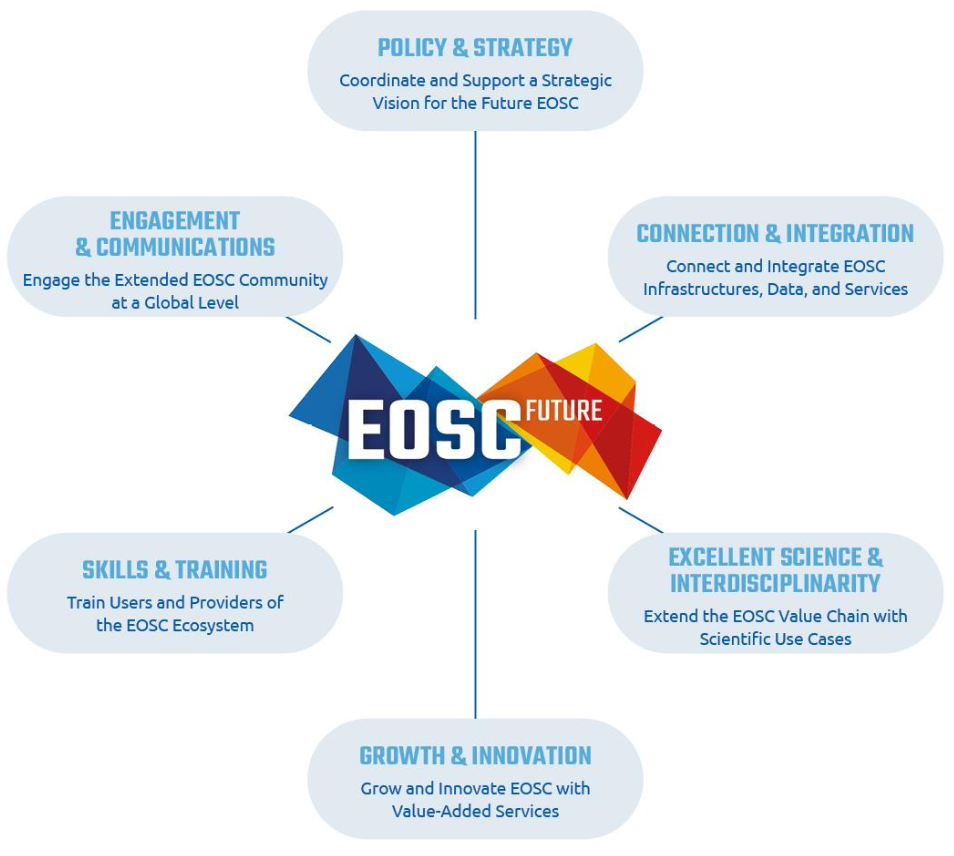 WP1 : Project Management 
WP2 : Project Strategy and EOSC Alignment 
WP3: Architecture and Interoperability 
WP4: Design and Development of Portal Supply Layer 
WP5: Design and Development of Portal Demand Layer 
WP6: Integration of Community Services and Products into EOSC
WP7: EOSC Service Planning and Delivery 
WP8: Commercial Services 
WP9: Training and skills
WP10: Stakeholder engagement
WP11: EOSC Marketing and Communications
24.03.23
EOSC Future @ ISGC , Patrick Fuhrmann et al.
8
EOSC Future WP6 Objectives
The objectives of WP6 are threefold, as reflected in the three tasks it contains: 
To coordinate and implement the pipeline which populates the EOSC with Providers and their Resources 
Services
Data sets and 
other research products. 
To improve the offerings of Providers (including scientific communities) in EOSC by integrating their  Resources into the EOSC-Core functions. 
To bring together research communities from the scientific clusters with each other and with the EOSC  Portal and EOSC-Core and validate the EOSC vision through Test Science Projects which highlight added value, multidisciplinary and composability of EOSC Resources. This WP populates, connects and supports both the supply and the demand use sides of the EOSC, ensuring there are valuable resources to empower digital research in Europe
24.03.23
EOSC Future @ ISGC , Patrick Fuhrmann et al.
9
EOSC-Future Science Projects
Prepared ahead of project start :
ESCAPE: 
Dark Matter Science Project 
Extreme Universe and Gravitational Waves
PANOSC/ExPaNDS:
Tracing Bio-Structures 
Dynamics of biological processes 
…. Others
24.03.23
EOSC Future @ ISGC , Patrick Fuhrmann et al.
10
Diving into a Photon and Neutron Science Project!
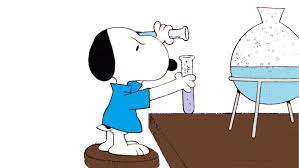 24.03.23
EOSC Future @ ISGC , Patrick Fuhrmann et al.
11
What is the photon and neutron community about?
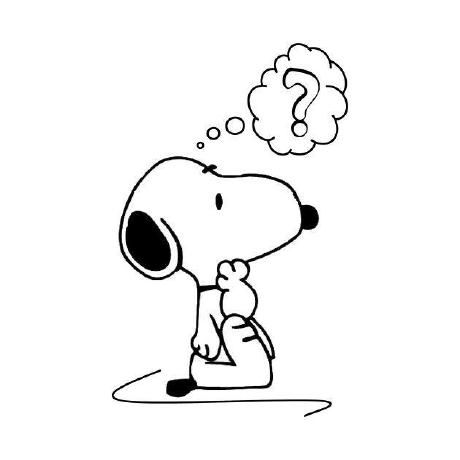 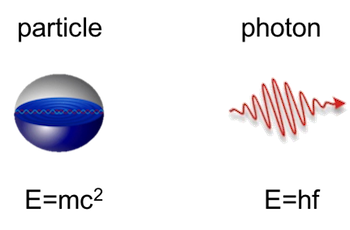 Interacts with the Nucleus
Interacts with the Electrons in the hull
24.03.23
EOSC Future @ ISGC , Patrick Fuhrmann et al.
12
This is how our falicities look like!
Petra III
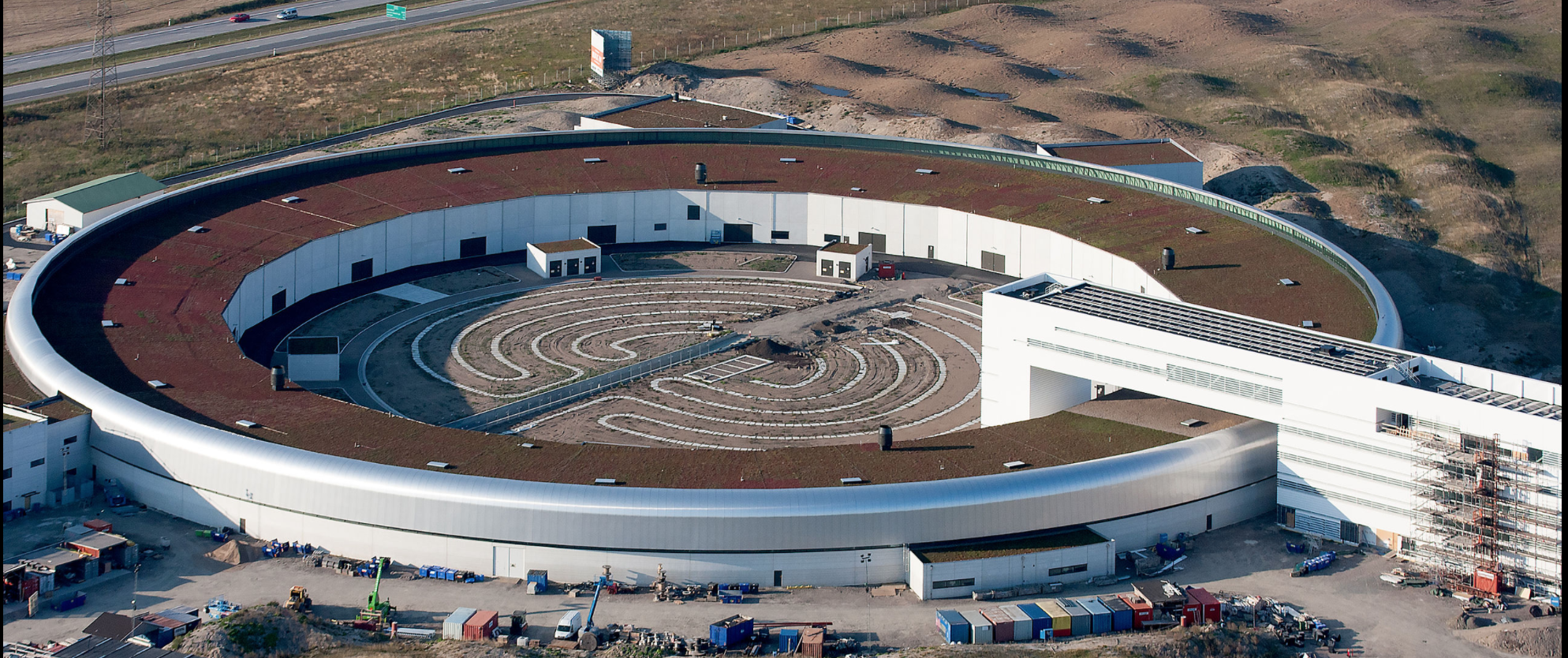 Max IV
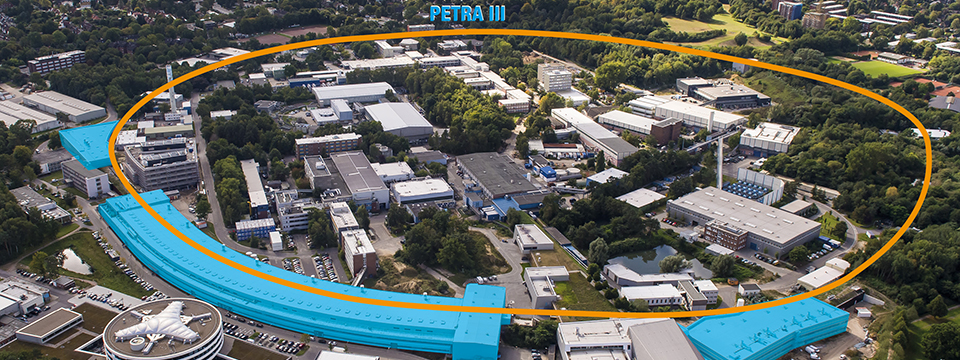 SOLEIL
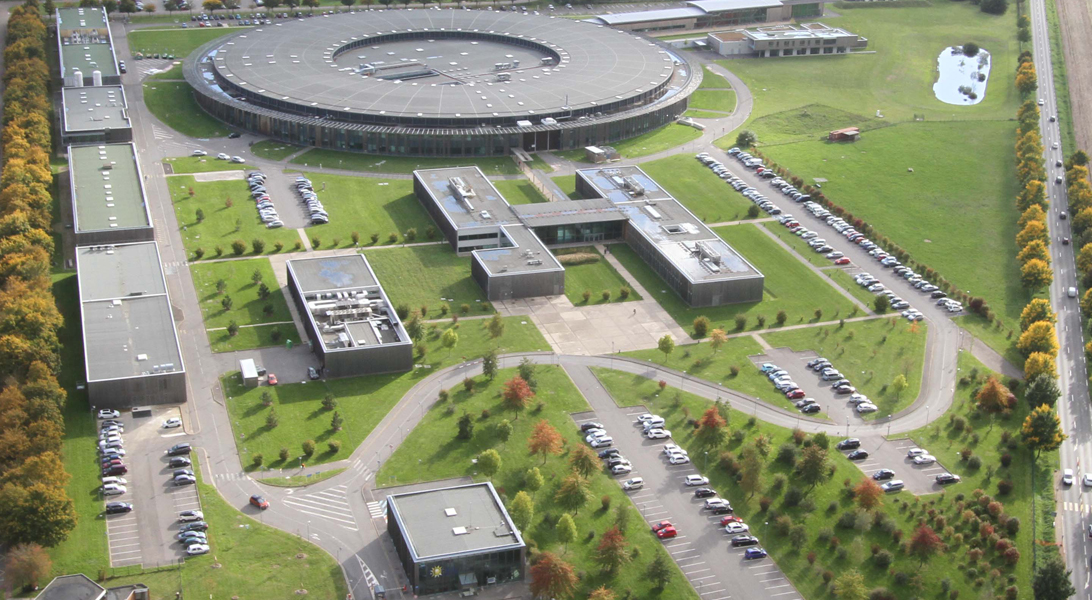 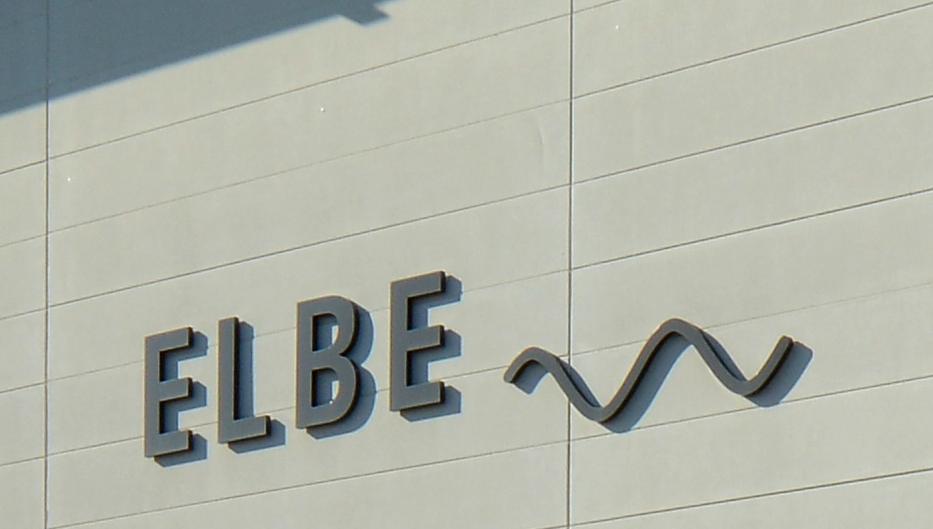 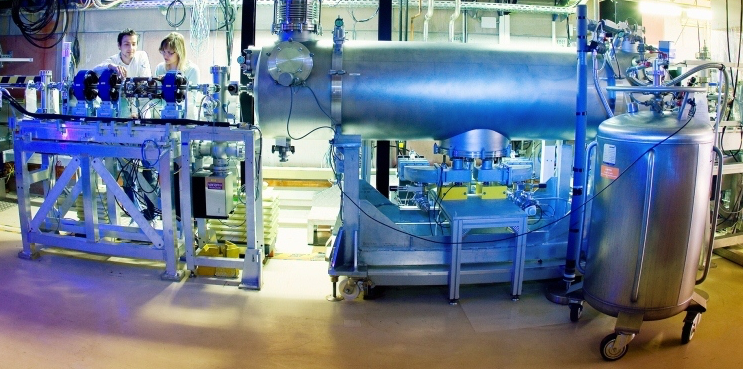 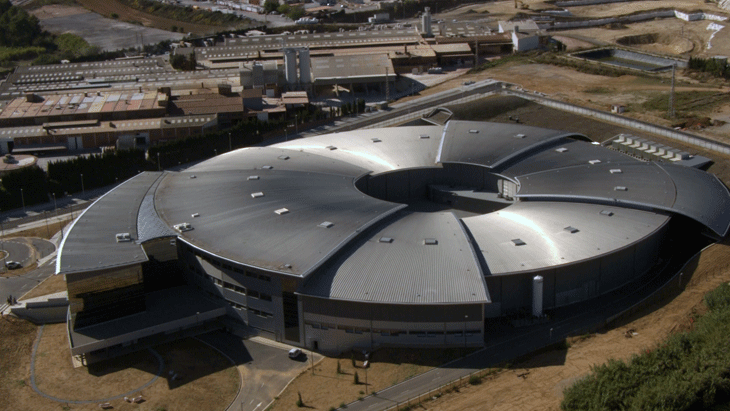 HZDR
ALBA
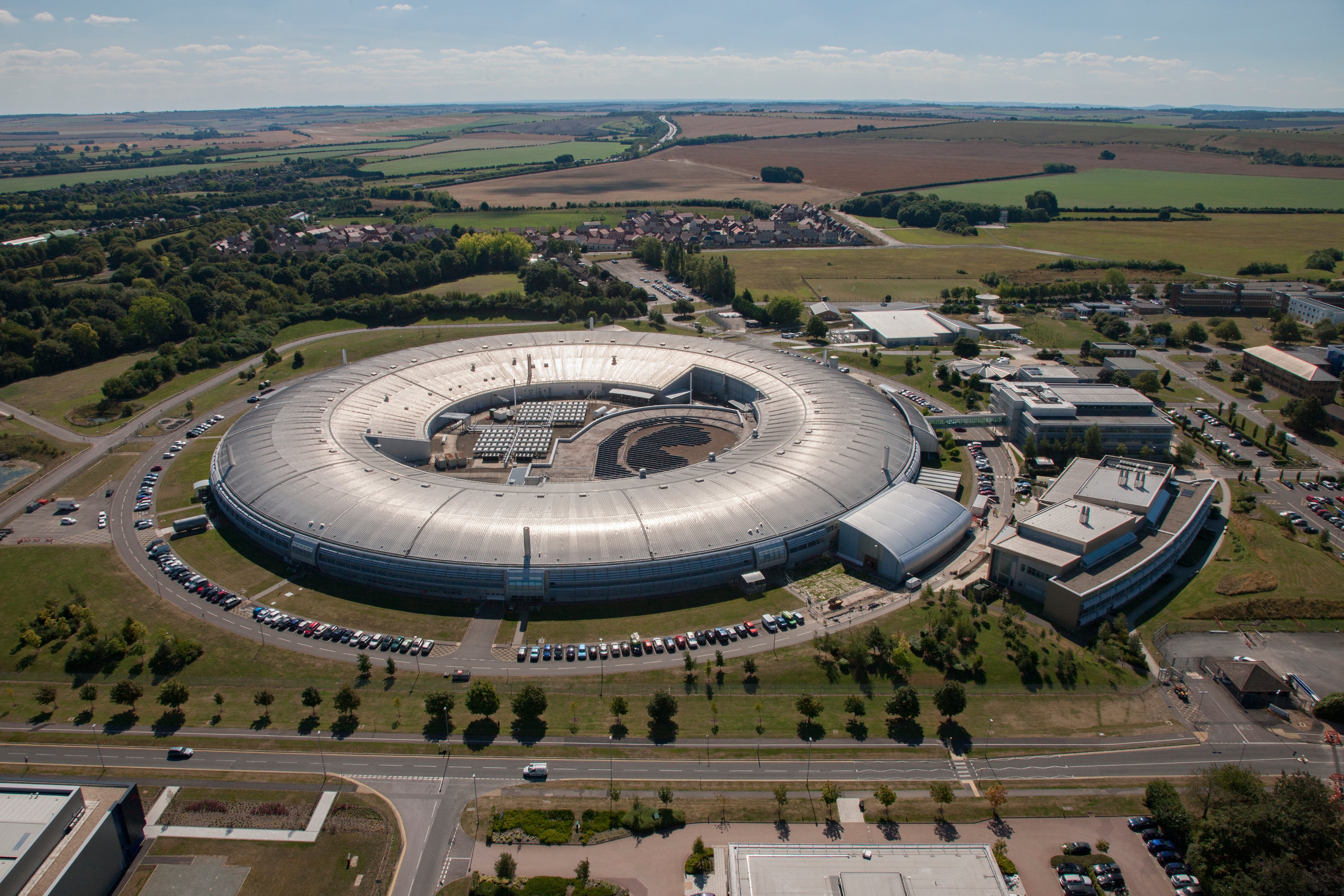 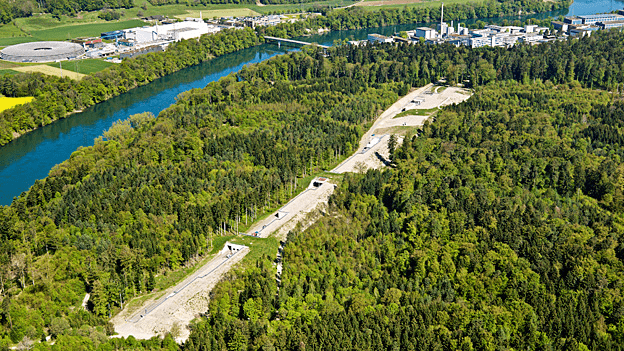 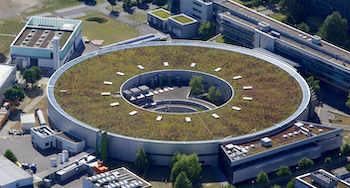 SwissFEL
Diamond
Bessy , HZB
24.03.23
EOSC Future @ ISGC , Patrick Fuhrmann et al.
13
Photon facility upgrade program
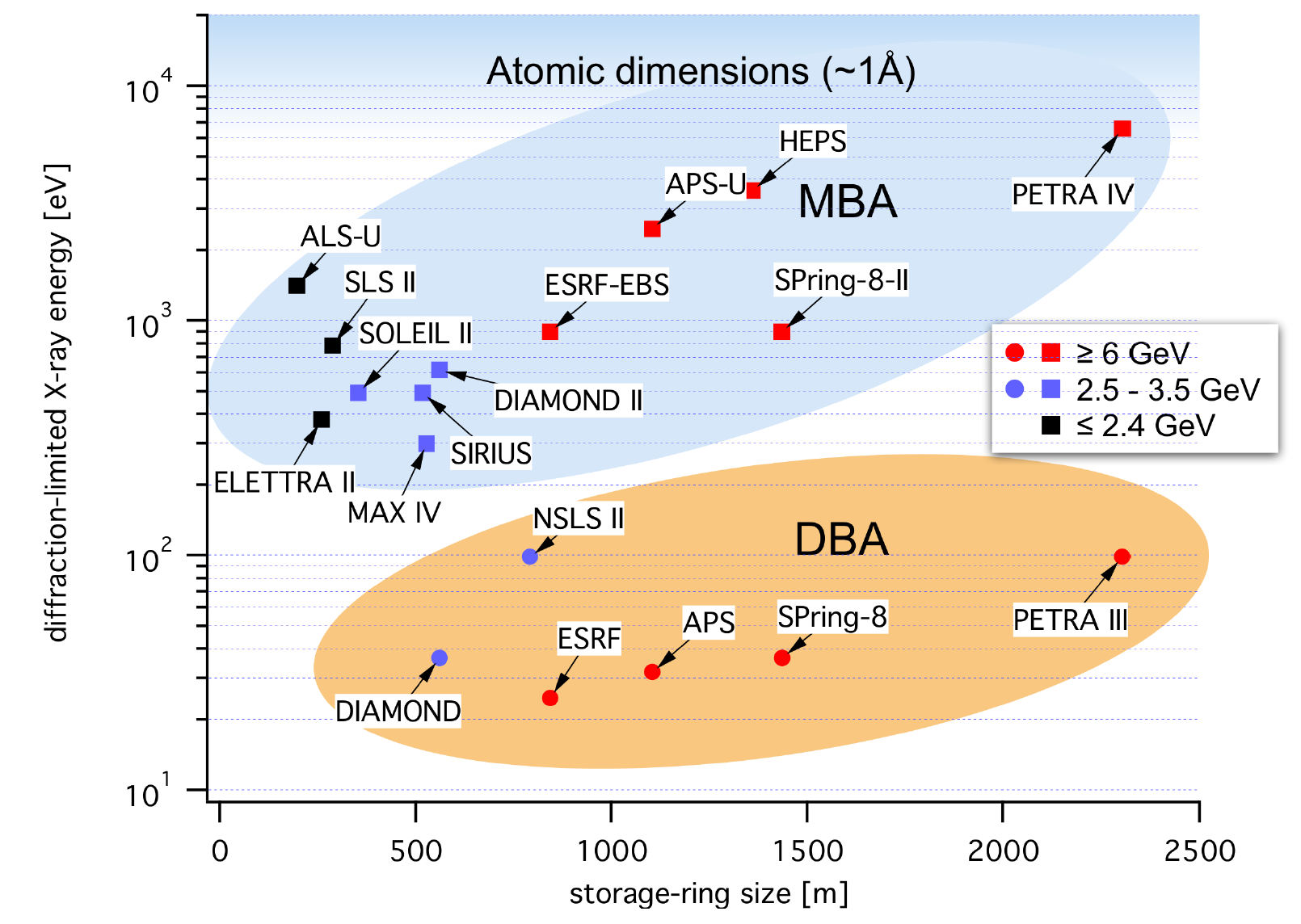 Significant investment worldwide.
Argonne
BNL
JP
PSI
Soleil
BNL
JP
Argonne
24.03.23
EOSC Future @ ISGC , Patrick Fuhrmann et al.
14
The Photon and Neutron community by PaNOSC and ExPaNDS
Neutron (LENS)
Photon (LEAPS)
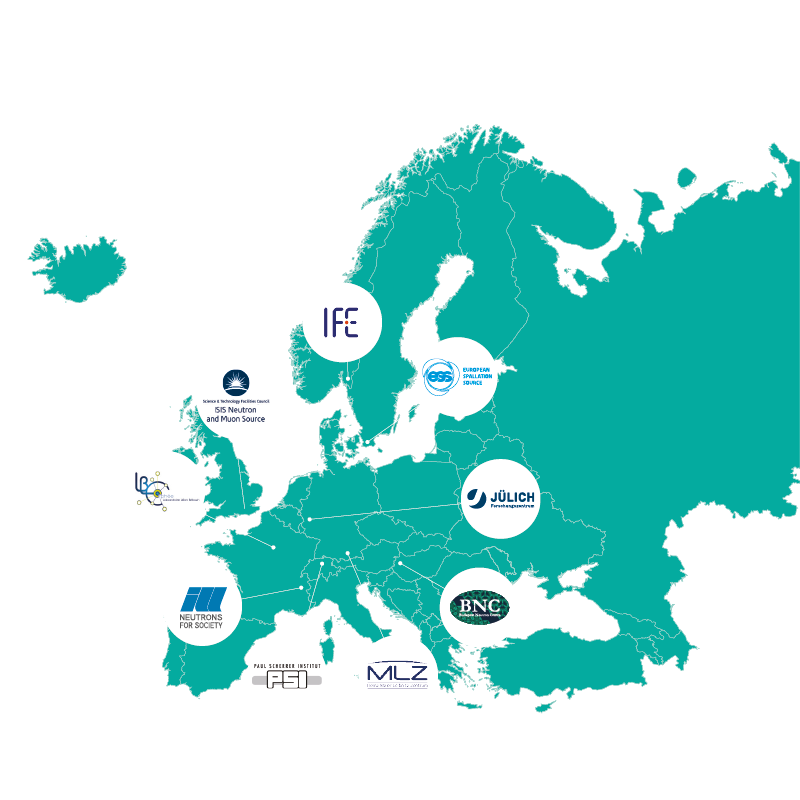 More than 45.000 researchers
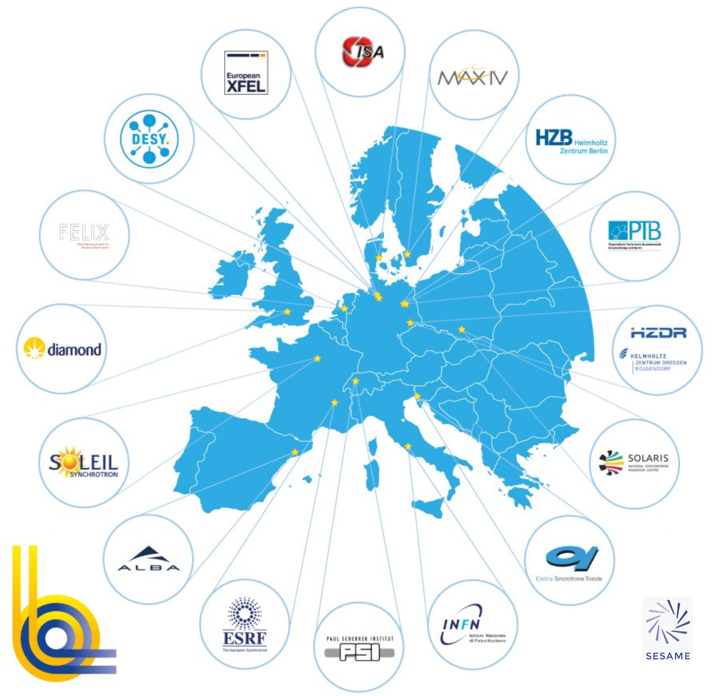 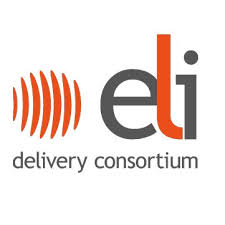 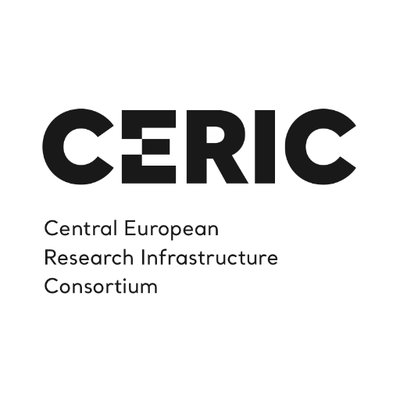 24.03.23
EOSC Future @ ISGC , Patrick Fuhrmann et al.
15
Photon / Neutron Science generation and techniques
Domain Science
Bendering
Instrument Technique
Beam Generation
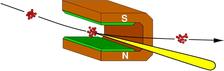 With high significance for bringing society forward.
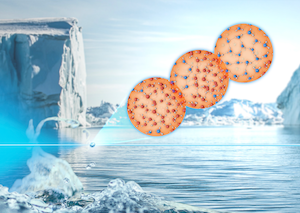 Full field tomography
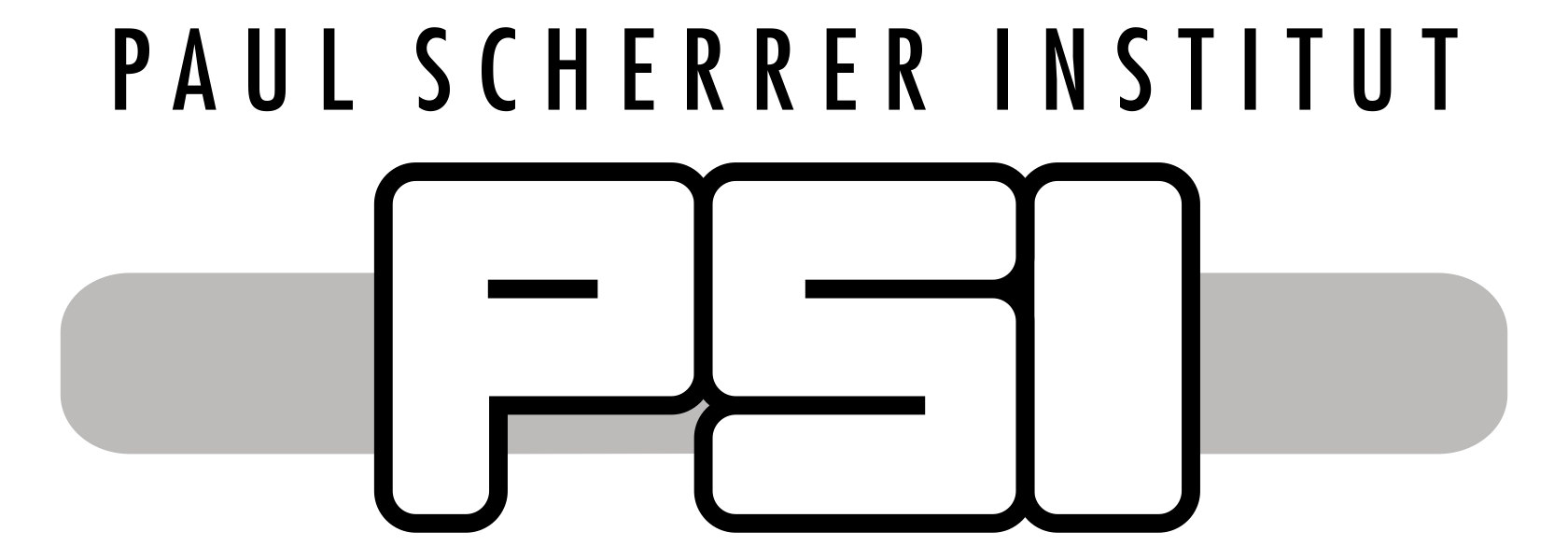 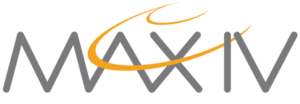 Single crystal X-ray diffraction
Undulators
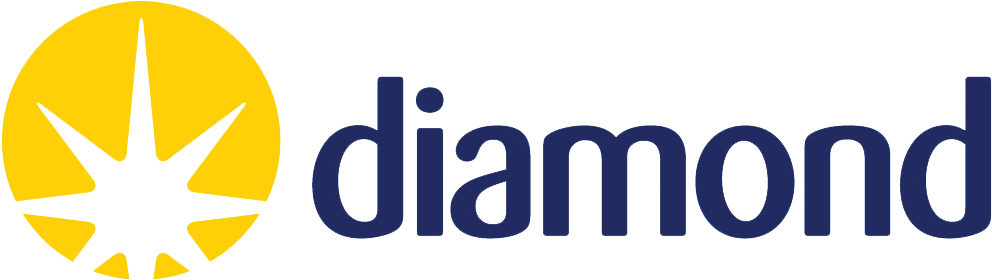 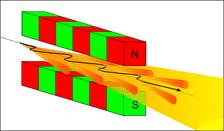 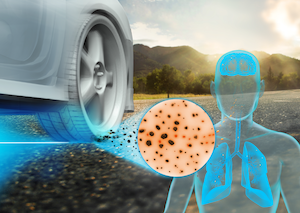 Role of Water
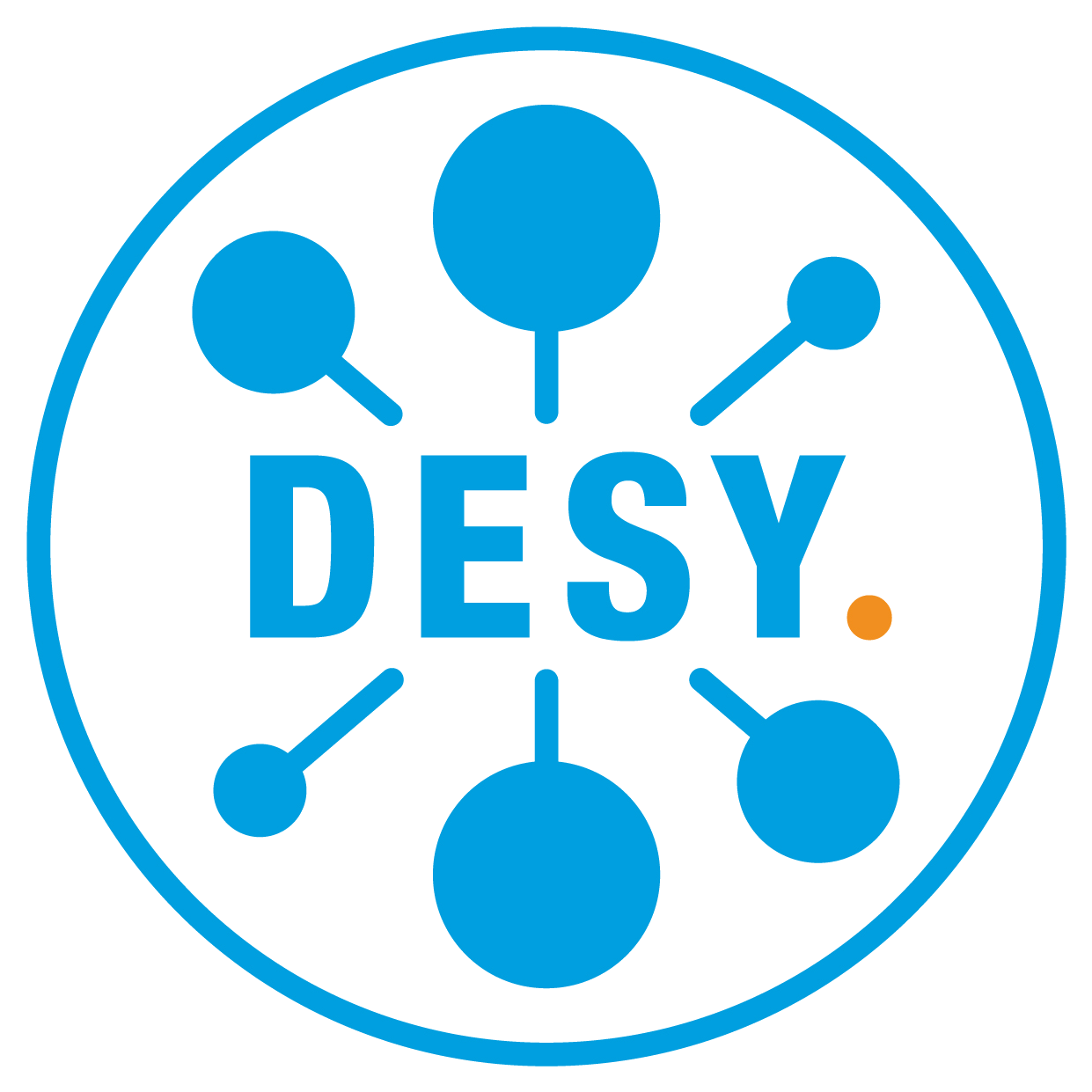 Serial crystallography
n
n
n
n
Ptychography
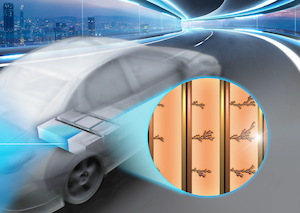 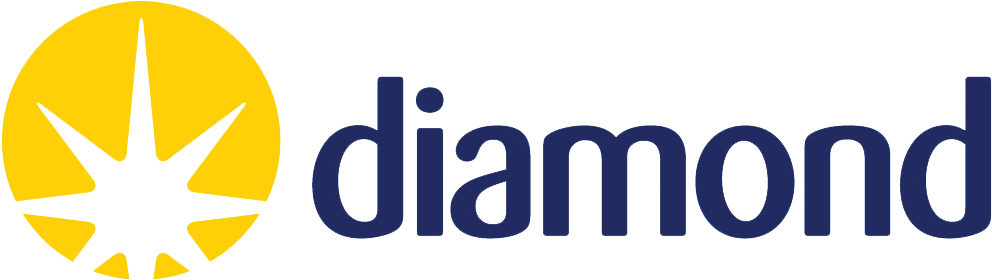 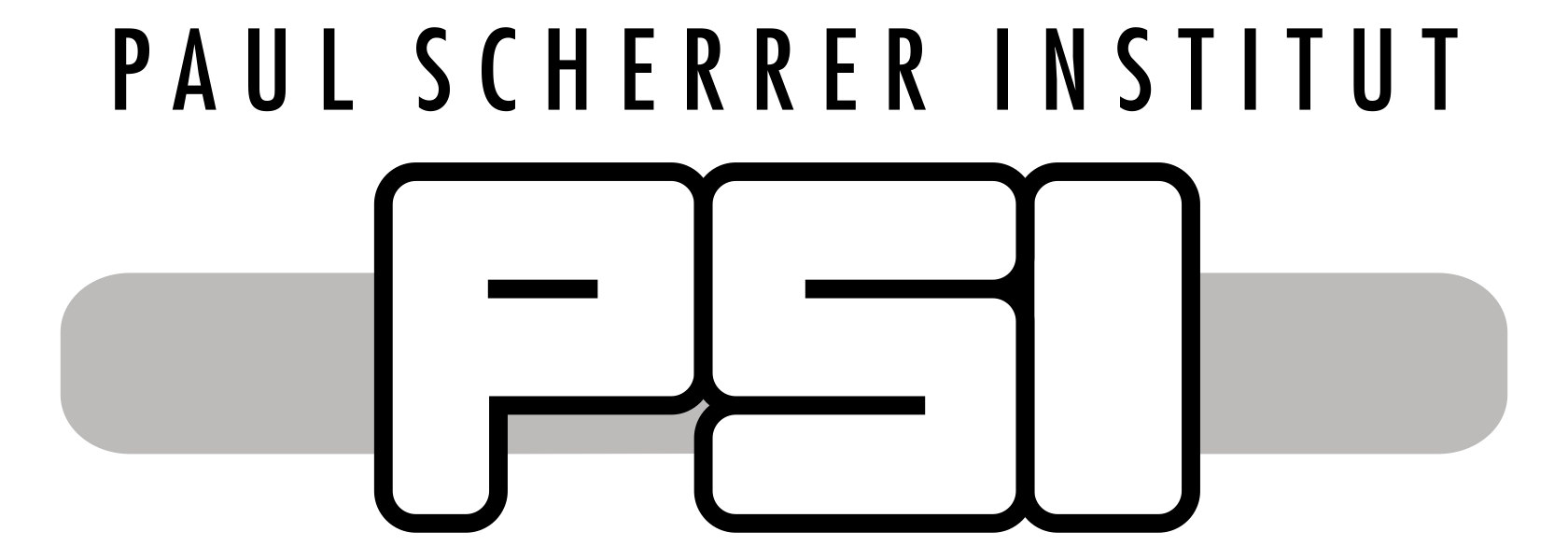 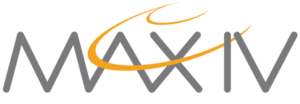 Fine Dust
Reactors
Ba
Spallation
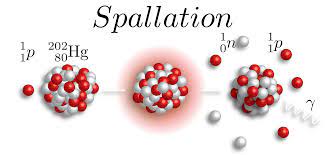 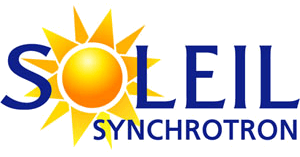 Small angle X-ray scattering
U236
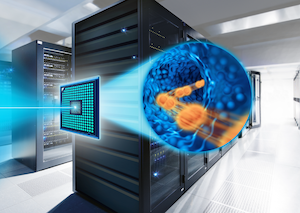 Battery
Kr
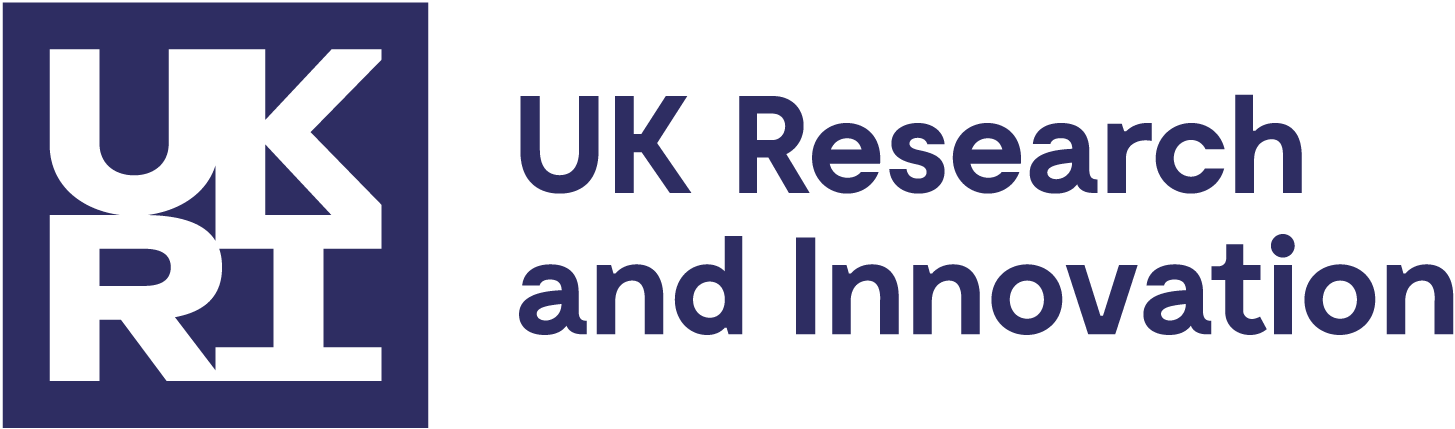 Neutron diffraction and tomography
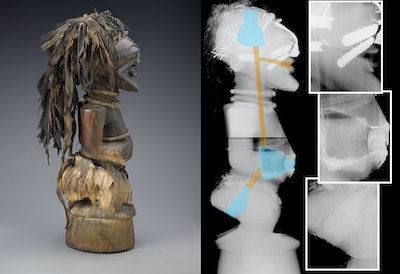 Reflectometry
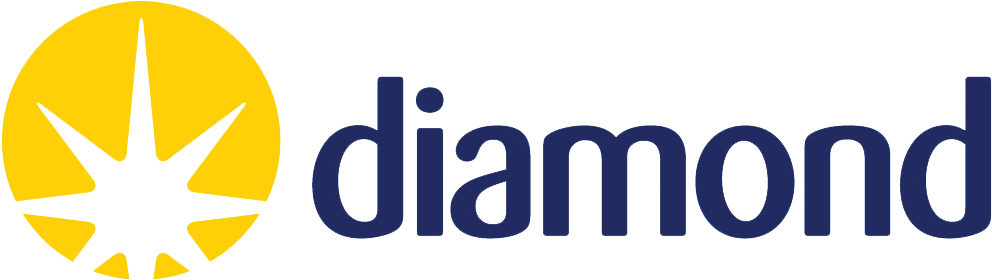 Superconductors
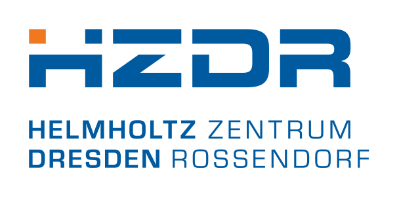 Terahertz spectroscopy
Cultural Heritage
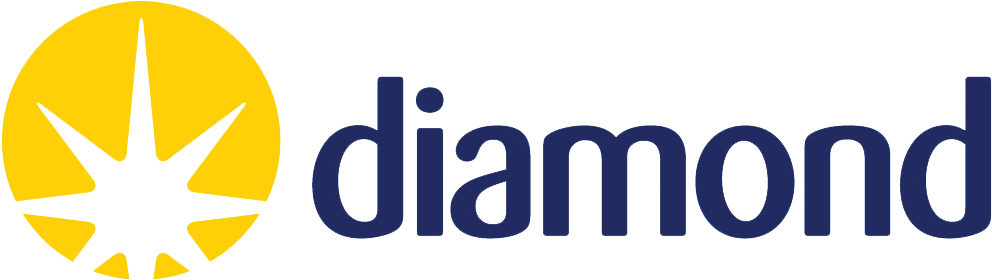 Scanning electron imaging
And many more  .......
Stolen from Petra IV TDR.
24.03.23
EOSC Future @ ISGC , Patrick Fuhrmann et al.
16
Two projects in preparation of the EOSC Future Science Projects
High level objective was to make Photon and Neutron data FAIR, use EOSC core services and integrate Photon and Neutron analyis pipelines and catalogues into the EOSC.
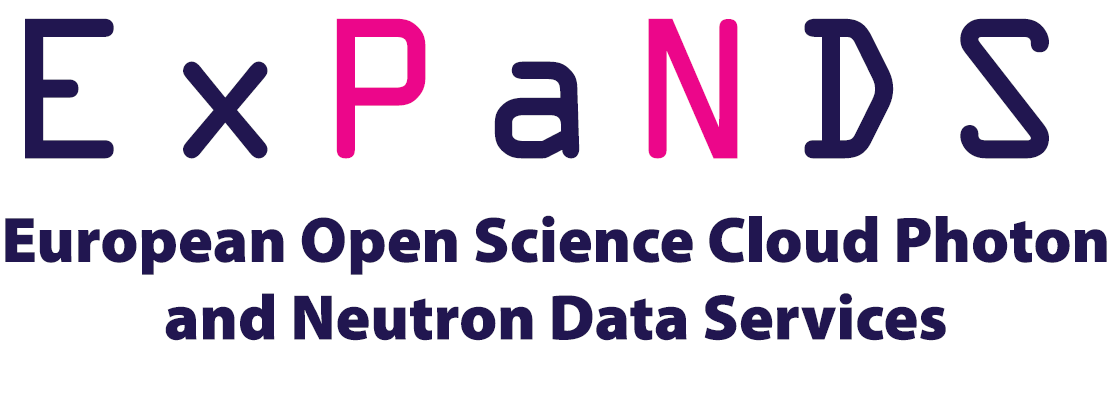 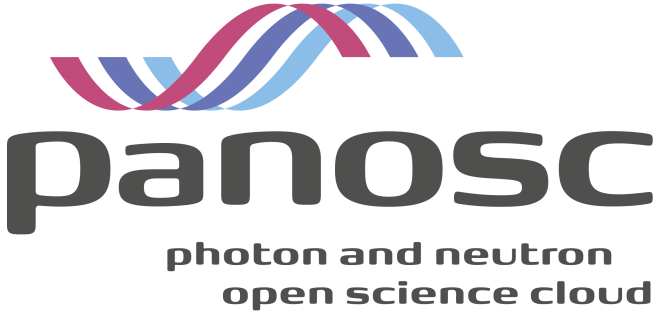 24.03.23
EOSC Future @ ISGC , Patrick Fuhrmann et al.
17
PaNOSC/ExPaNDS high level objectives
Catalogue Services
Analysis Services
PaN Portals
PaN Training
B2FIND
Open AIRE
Bio Portal
by NCBO
EOSC
Portal
Federated
Services
Notebooks
Doc’s
Horizontal
Infrastructure
Metadata and Data
K8/VMs
Moodle
Other
SciCAT
iCAT
Batch
Notebooks
Ontologies for use in catalogues and data sets (NEXUS)
FAIR
Activities
Consultation
Data Policies and DMP’s (21 data policy key elements)
EGI
PaN Research Infrastructures
24.03.23
EOSC Future @ ISGC , Patrick Fuhrmann et al.
18
PaN facilities NG
PaN
Search 
API
Remote
Access
(e.g. VISA)
Open Data
Portal
OAI-PMH
Search 
API
OAI-PMH
P
Remote
Desktop
MetaData
Portal
Proposal
Portal
Jupyter
SLURM
P
Proposals
&
People
Meta-Data
Catalogue
Data
Compute Resources
NG
PaN Facility
24.03.23
EOSC Future @ ISGC , Patrick Fuhrmann et al.
19
Architecture of the EOSC Future Data Transfer Service
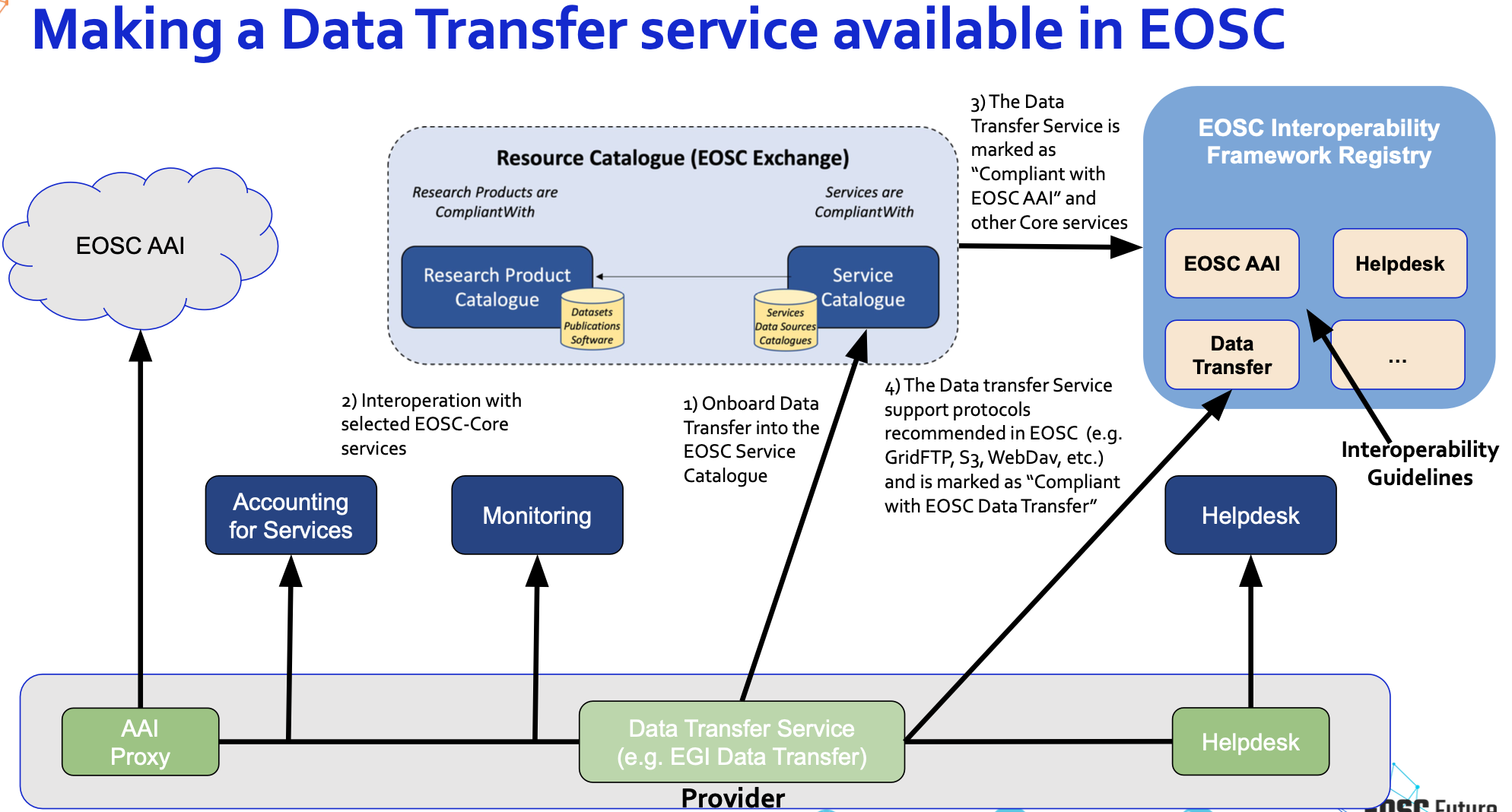 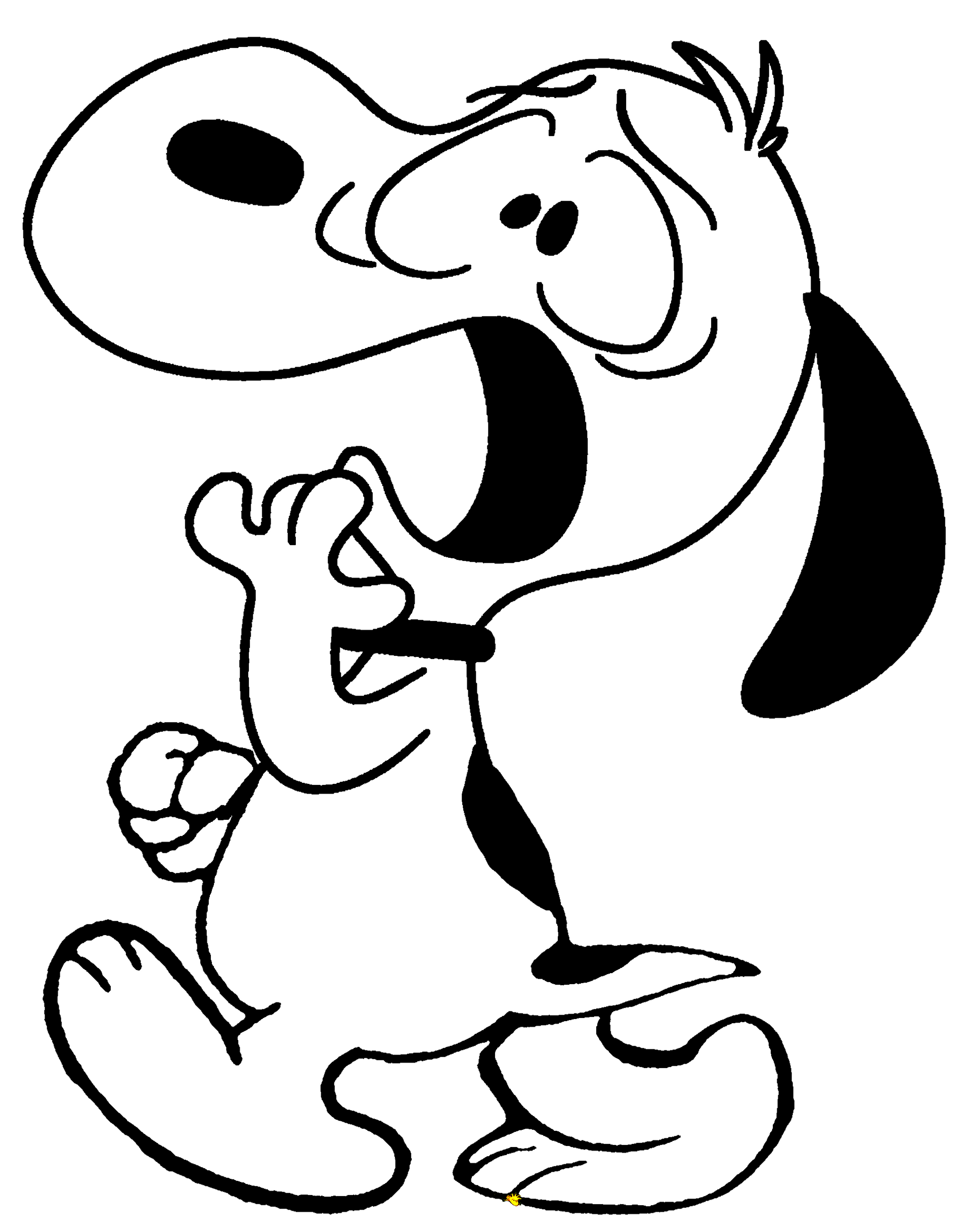 Courtesy: EOSC Future WP3: The EOSC Interoperability Framework
24.03.23
EOSC Future @ ISGC , Patrick Fuhrmann et al.
20
PaN analysis and the EOSC
Core
Services
Domain
Services
Domain
Data
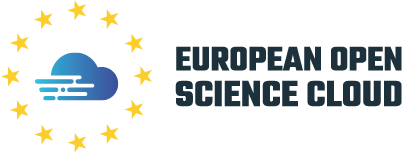 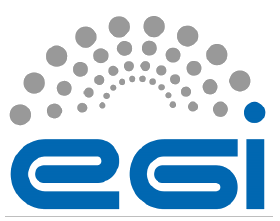 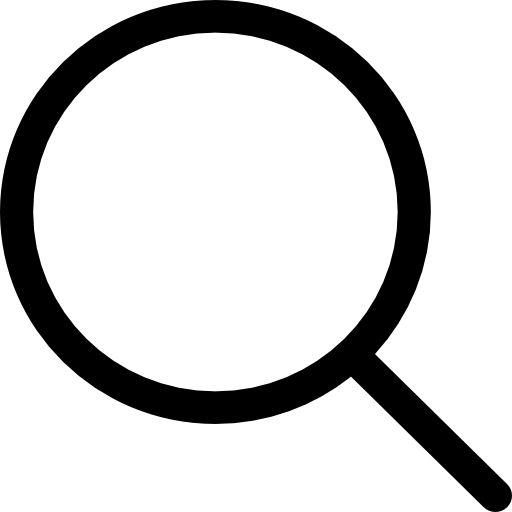 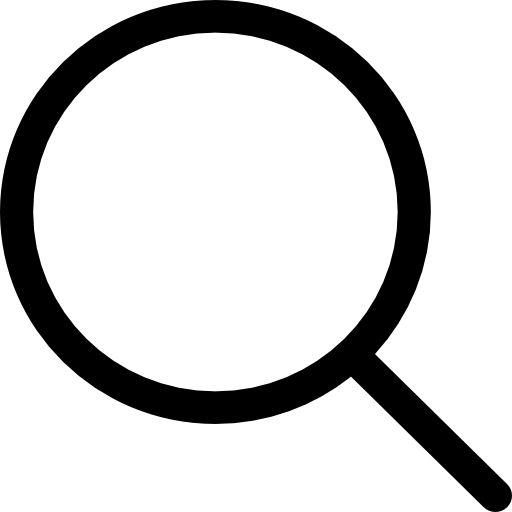 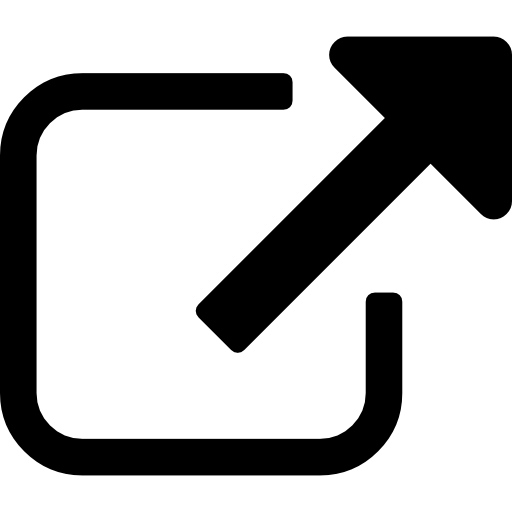 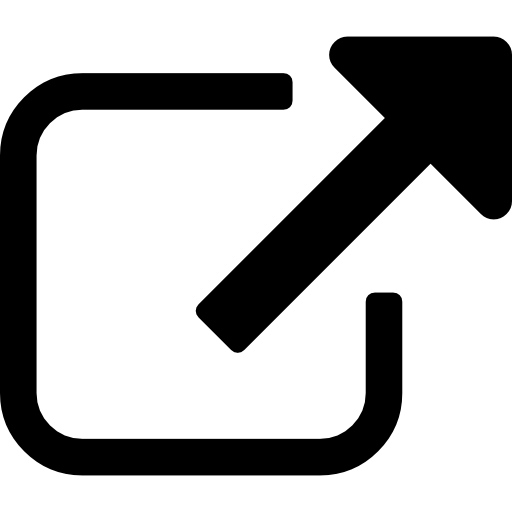 File Transfer
Analysis Facility
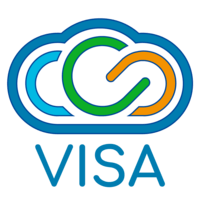 Storage 
Facility
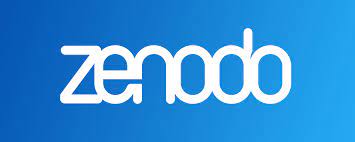 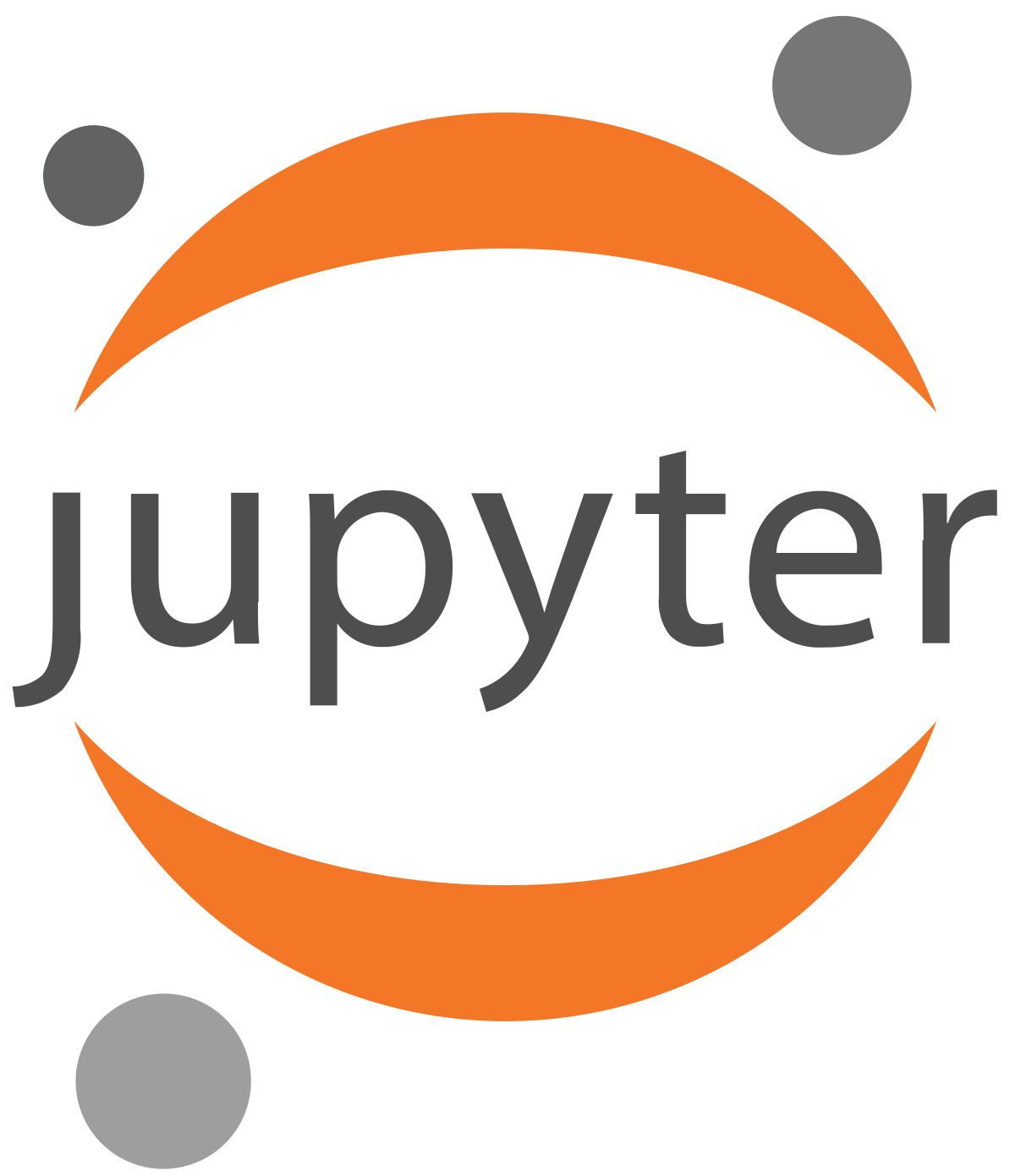 24.03.23
EOSC Future @ ISGC , Patrick Fuhrmann et al.
21
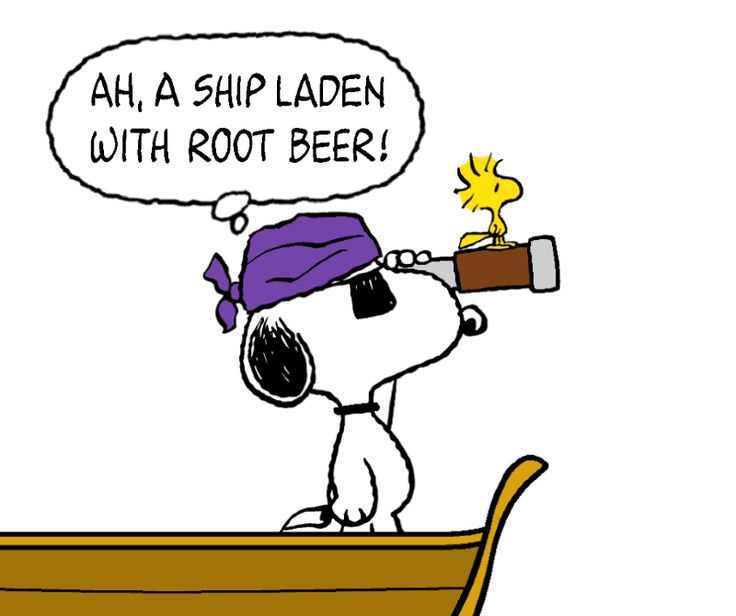 Starting with finding my data ?
24.03.23
EOSC Future @ ISGC , Patrick Fuhrmann et al.
22
Find your data in the EOSC Marketplace
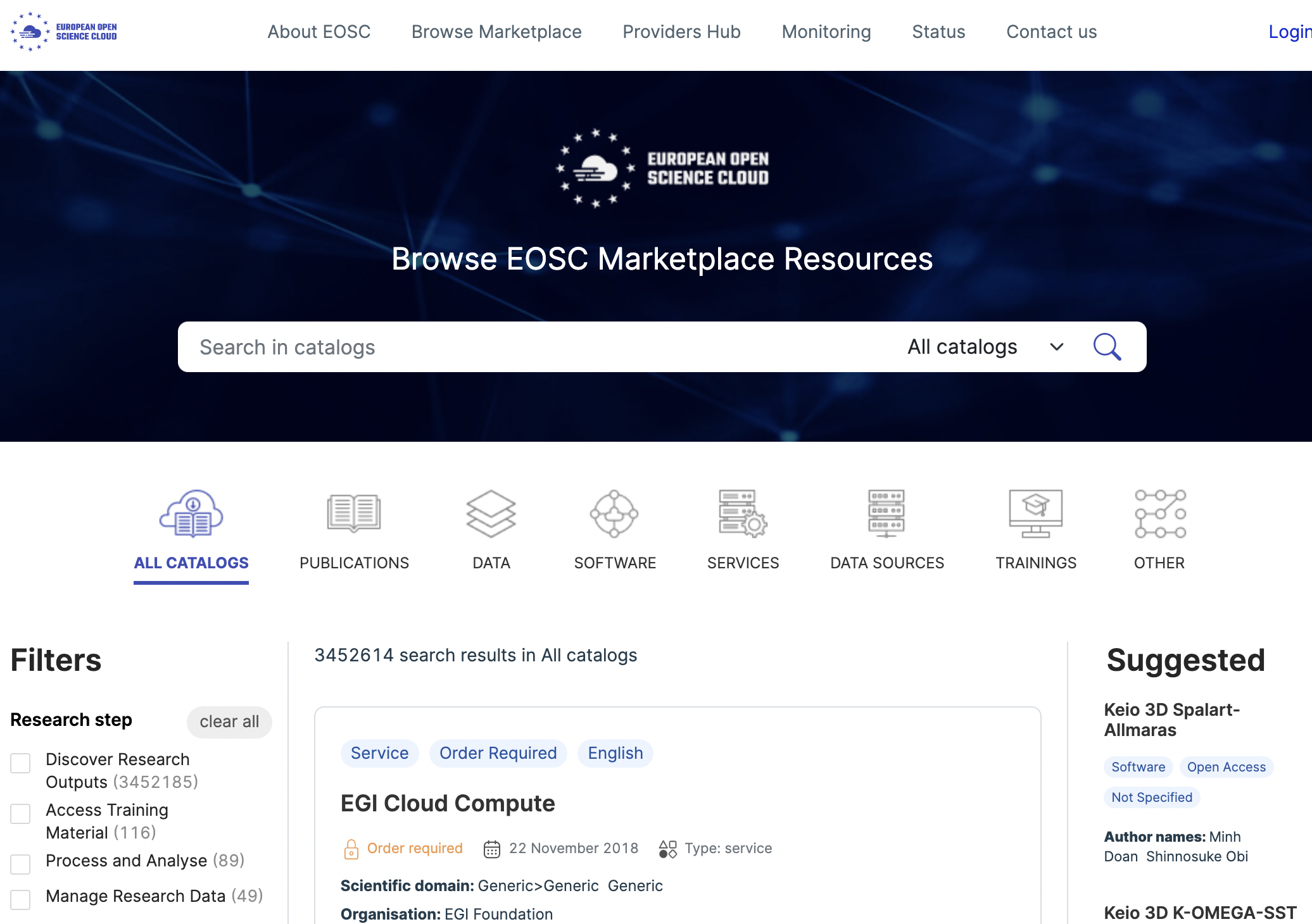 Search: Serial Crystallography
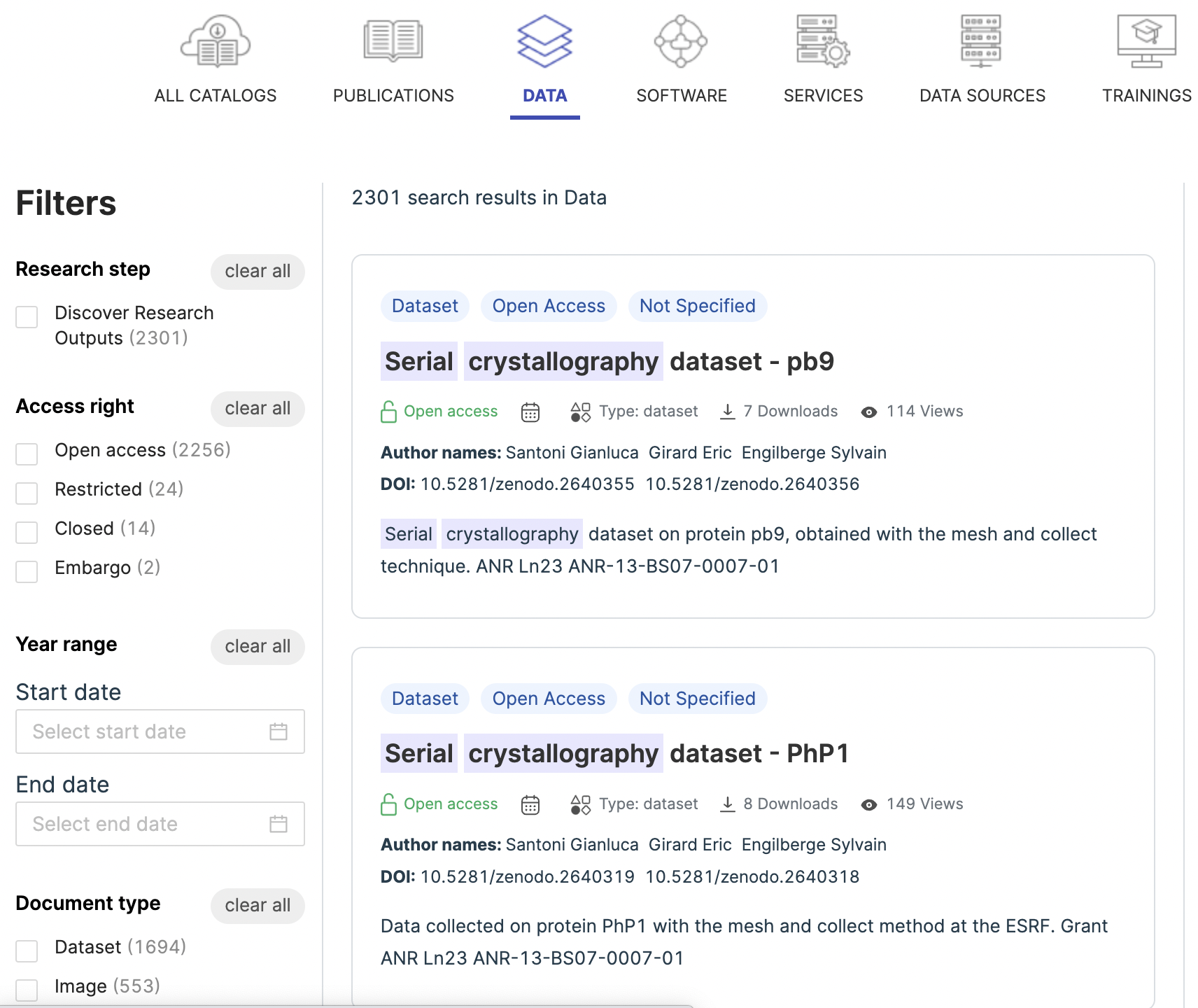 Serial Crystallography                       .
Zenodo DOI
24.03.23
EOSC Future @ ISGC , Patrick Fuhrmann et al.
23
Prepare and transfer the datasets
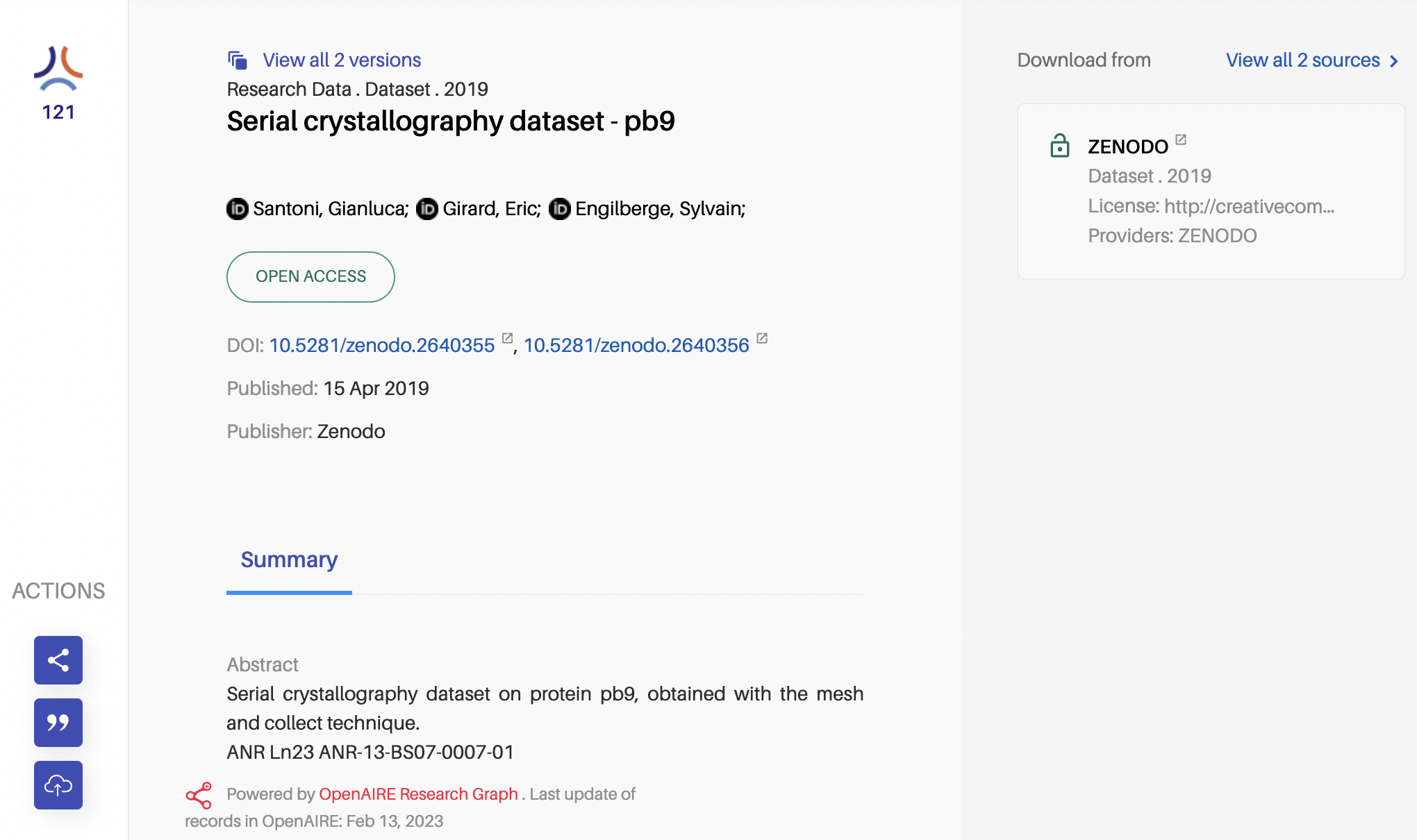 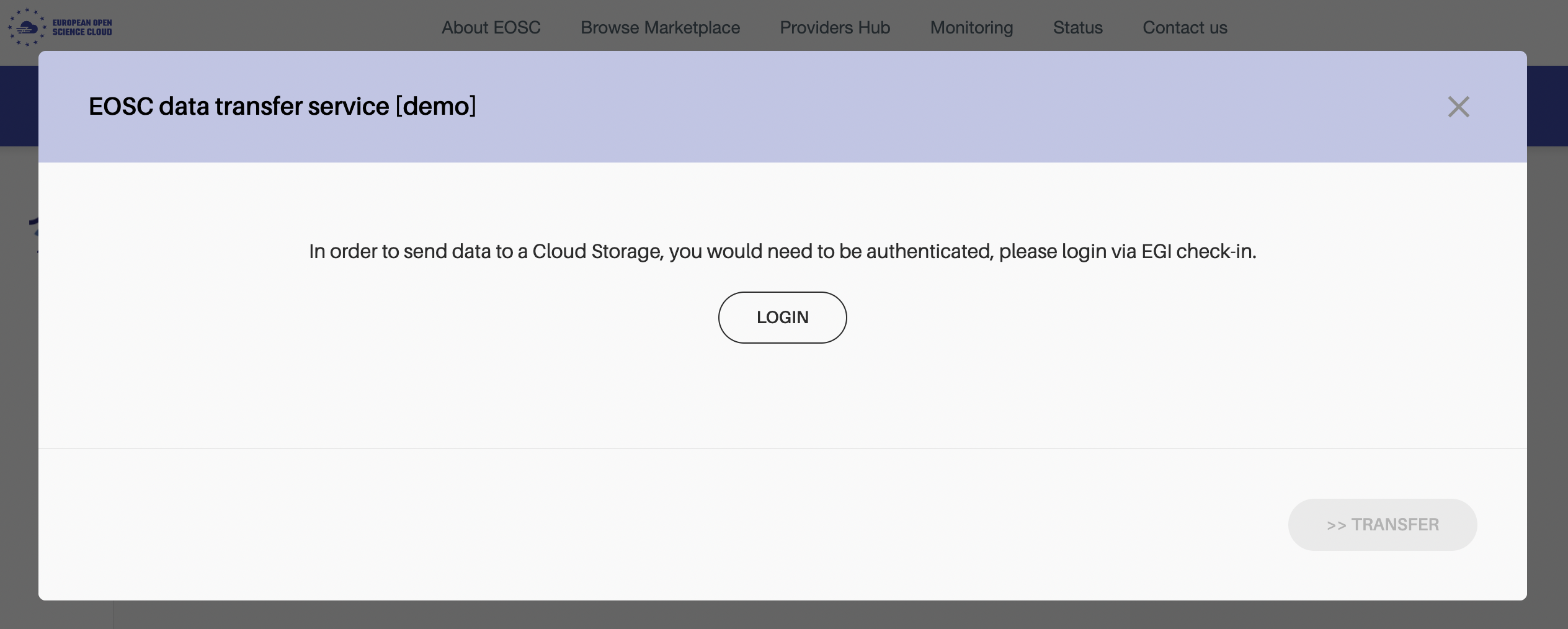 Send data to
Cloud Storage
24.03.23
EOSC Future @ ISGC , Patrick Fuhrmann et al.
24
Specify the data transfer parameter
Destination
Site
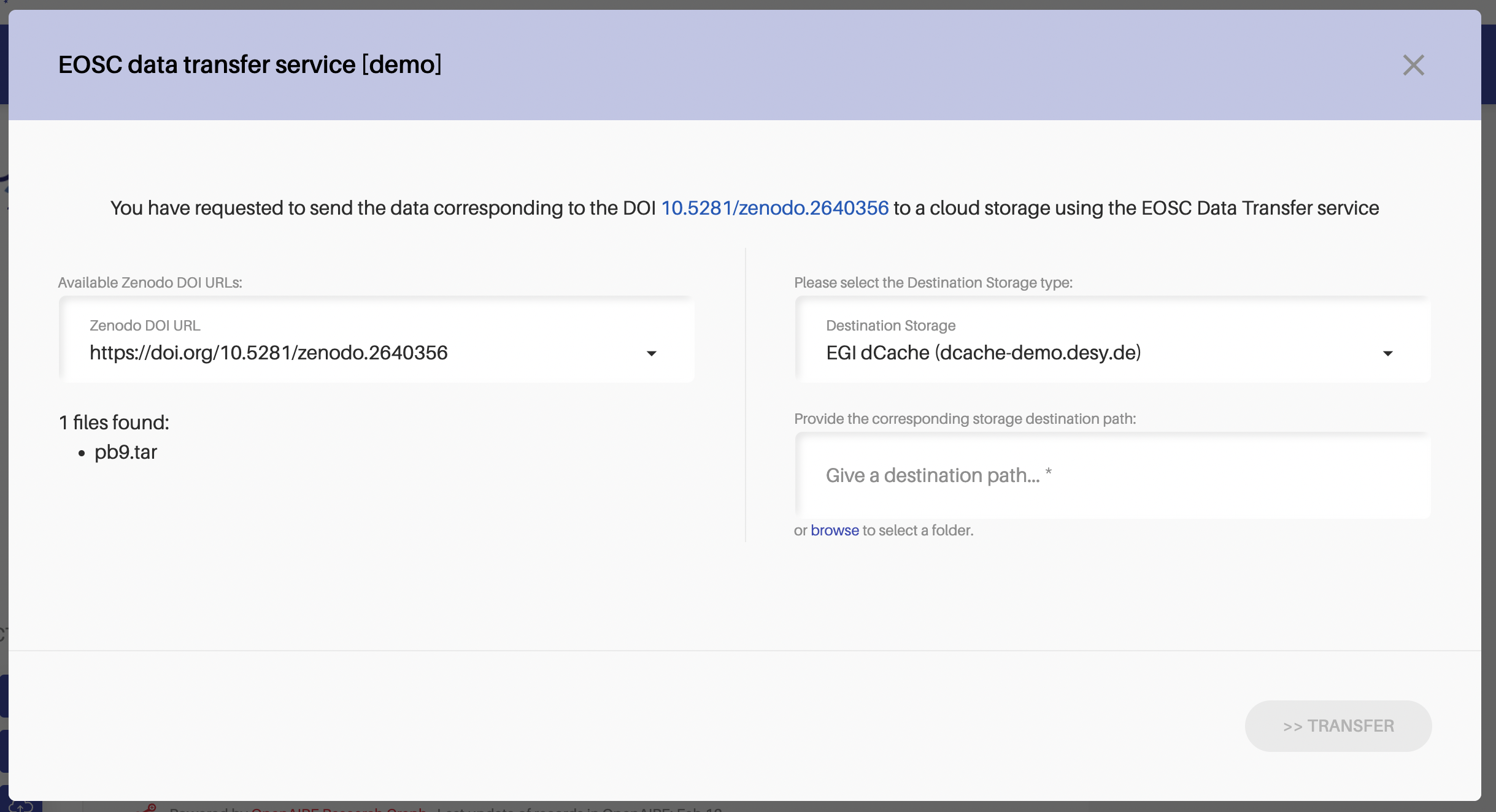 Destination
Path
Source DOI
24.03.23
EOSC Future @ ISGC , Patrick Fuhrmann et al.
25
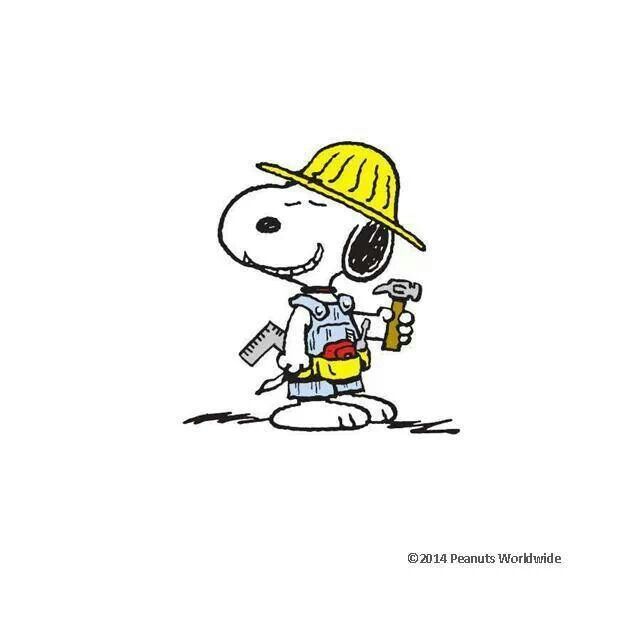 Find the infrastructure and prepare the pipeline!
24.03.23
EOSC Future @ ISGC , Patrick Fuhrmann et al.
26
Let’s find a analysis facility first!
Order
required
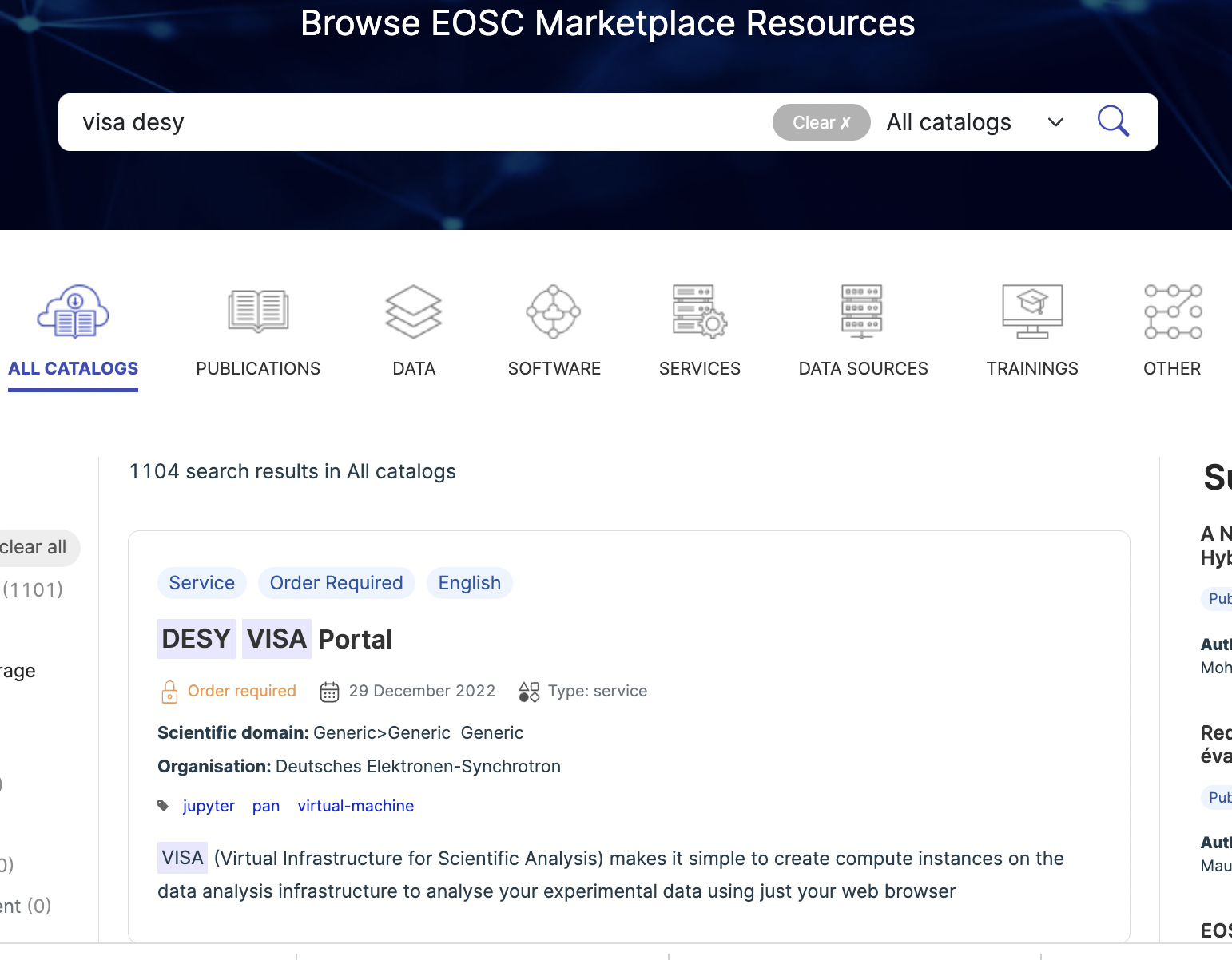 VISA DESY                                                        .
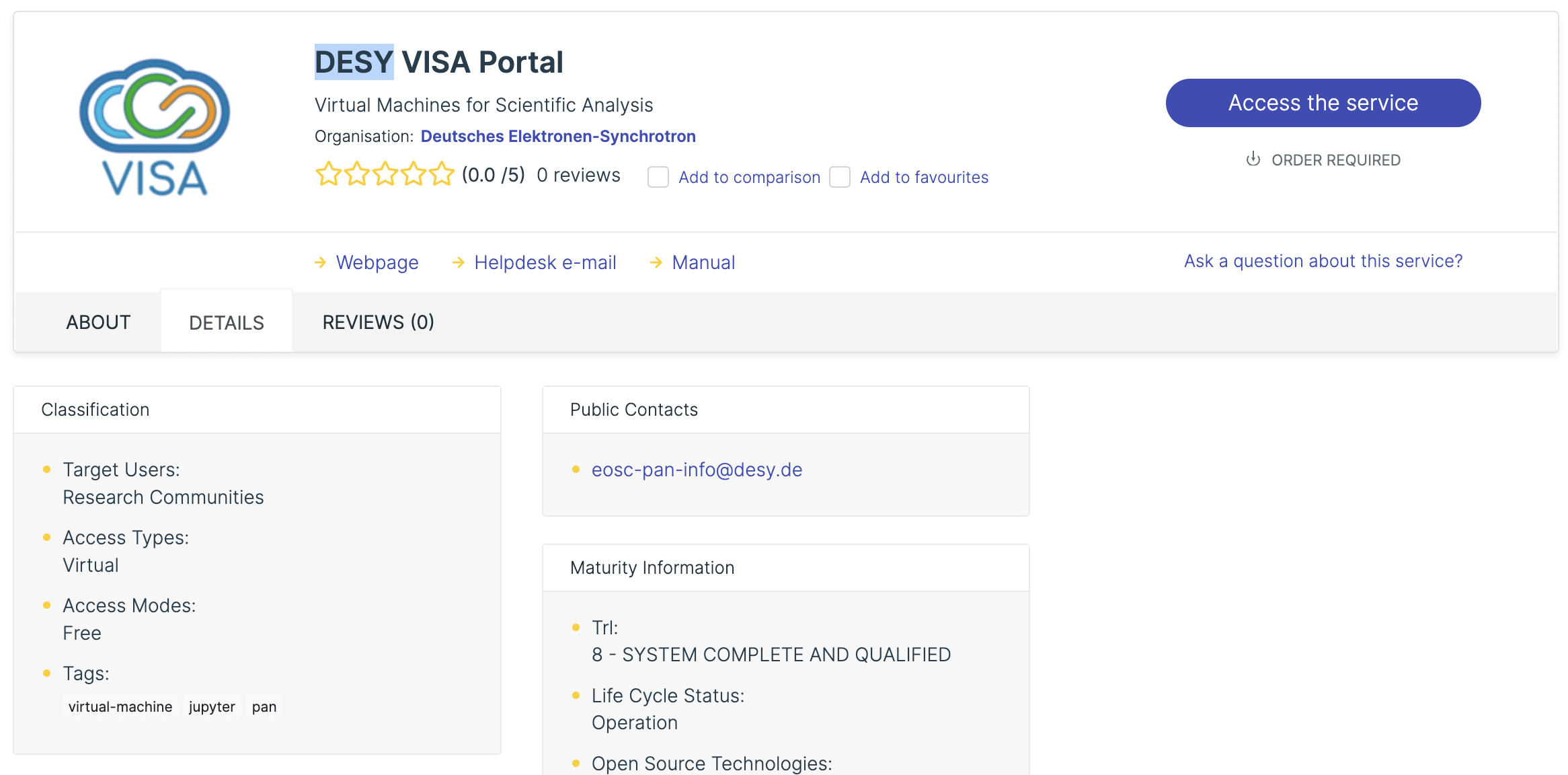 24.03.23
EOSC Future @ ISGC , Patrick Fuhrmann et al.
27
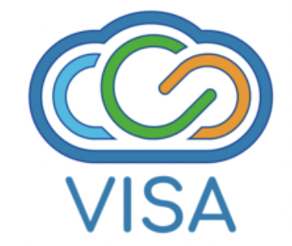 What’s the VISA portal analysis system
VISA = “Virtual Infrastructure for Scientific Analysis “
It is
Open Source, 
Science Agnostic , 
provided by ILL (“Institut Laue-Langevin” in Grenoble)
Small collaboration with Photon @ Neutron facilities.
Web based portal 
Creates environment (applications, data) depending on membership at proposals (or Open Data)
Technology:
Starts pre-configured virtual machines
Mounts predefined (user depended) data space (experiment)
Allows sharing analysis environments amongst ‘proposal members’.
24.03.23
EOSC Future @ ISGC , Patrick Fuhrmann et al.
28
Select your data space
You log in and you’ll find your already running pipelines and the option to start new pipelines.
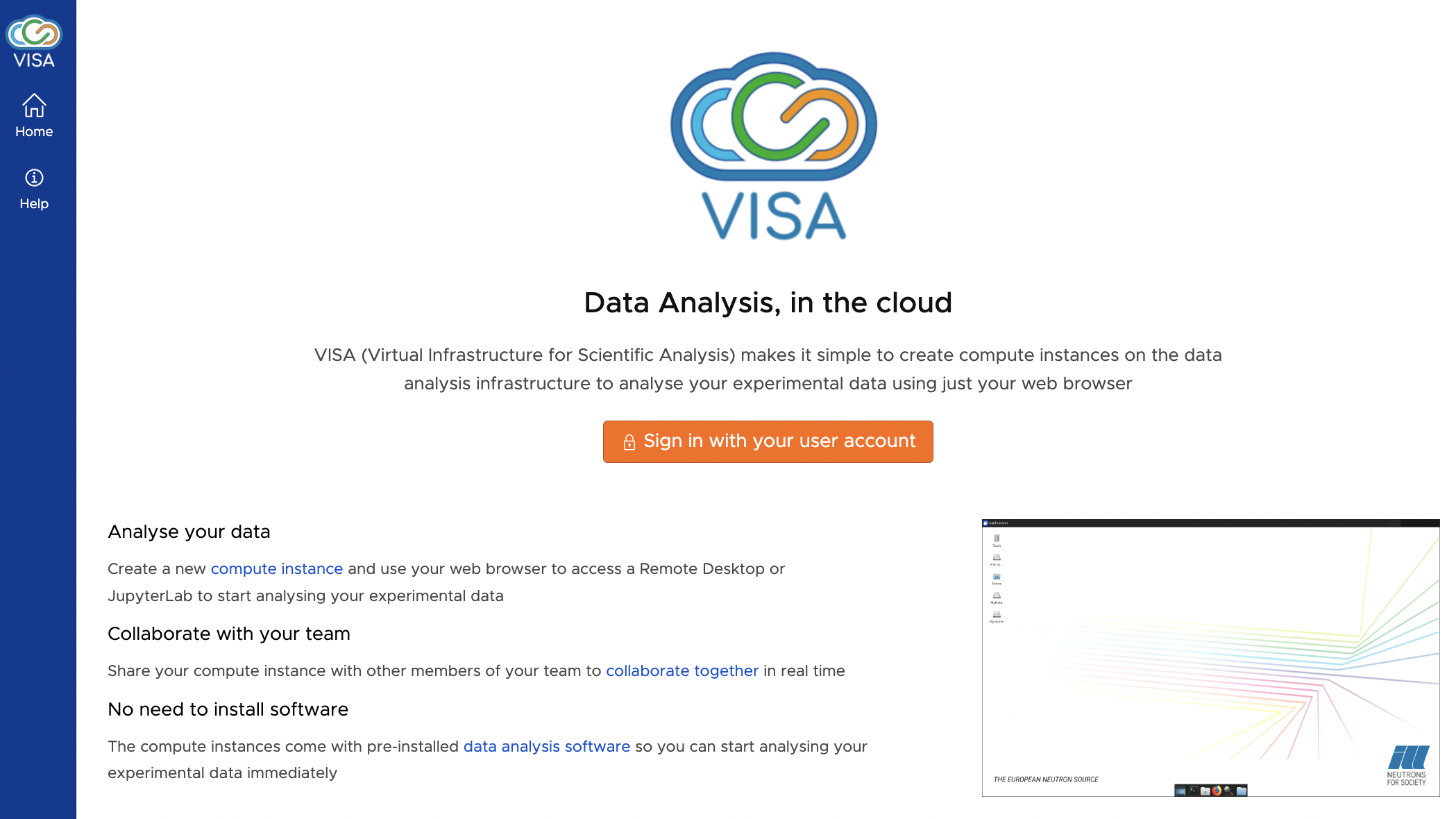 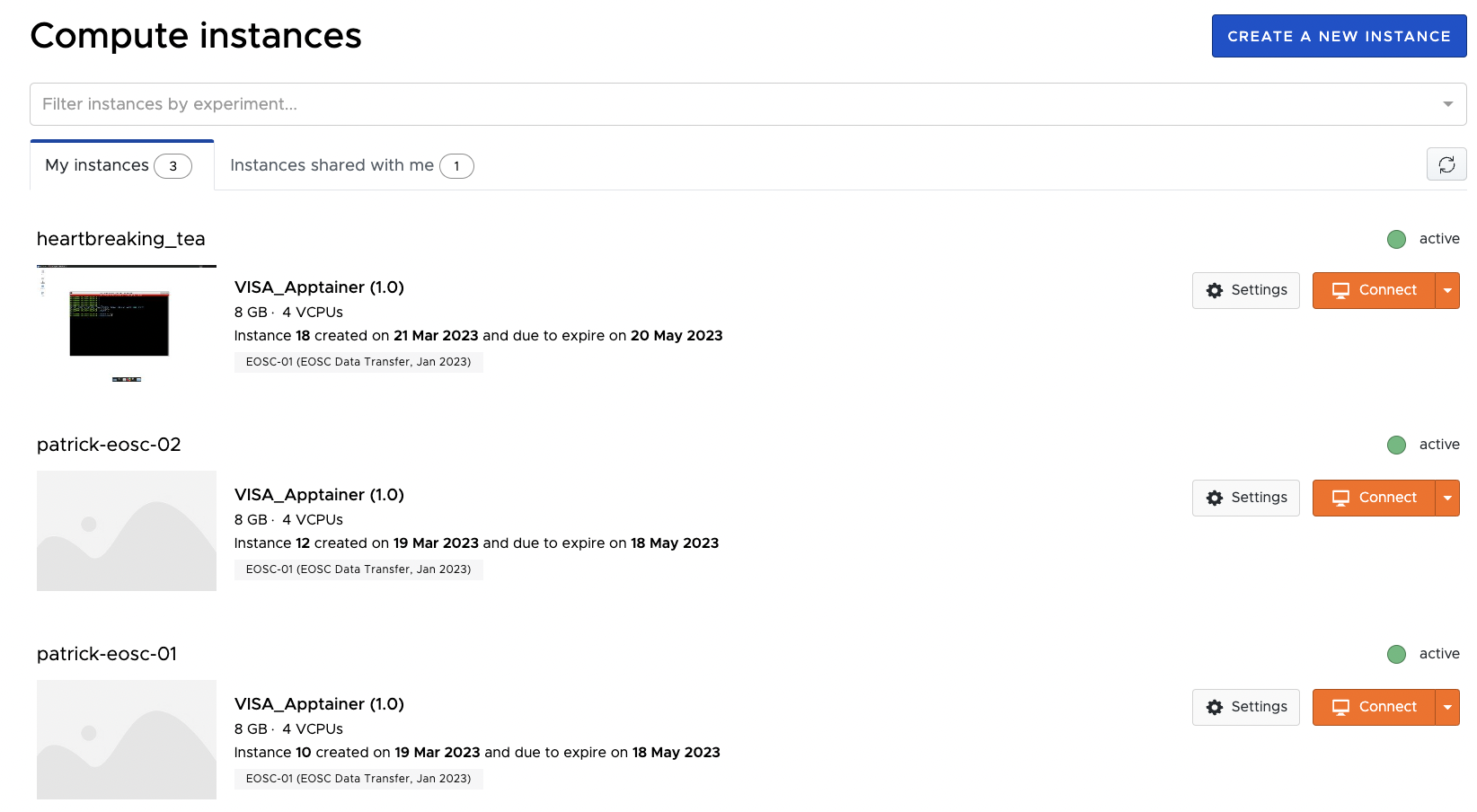 24.03.23
EOSC Future @ ISGC , Patrick Fuhrmann et al.
29
Create a new instance and select you data space
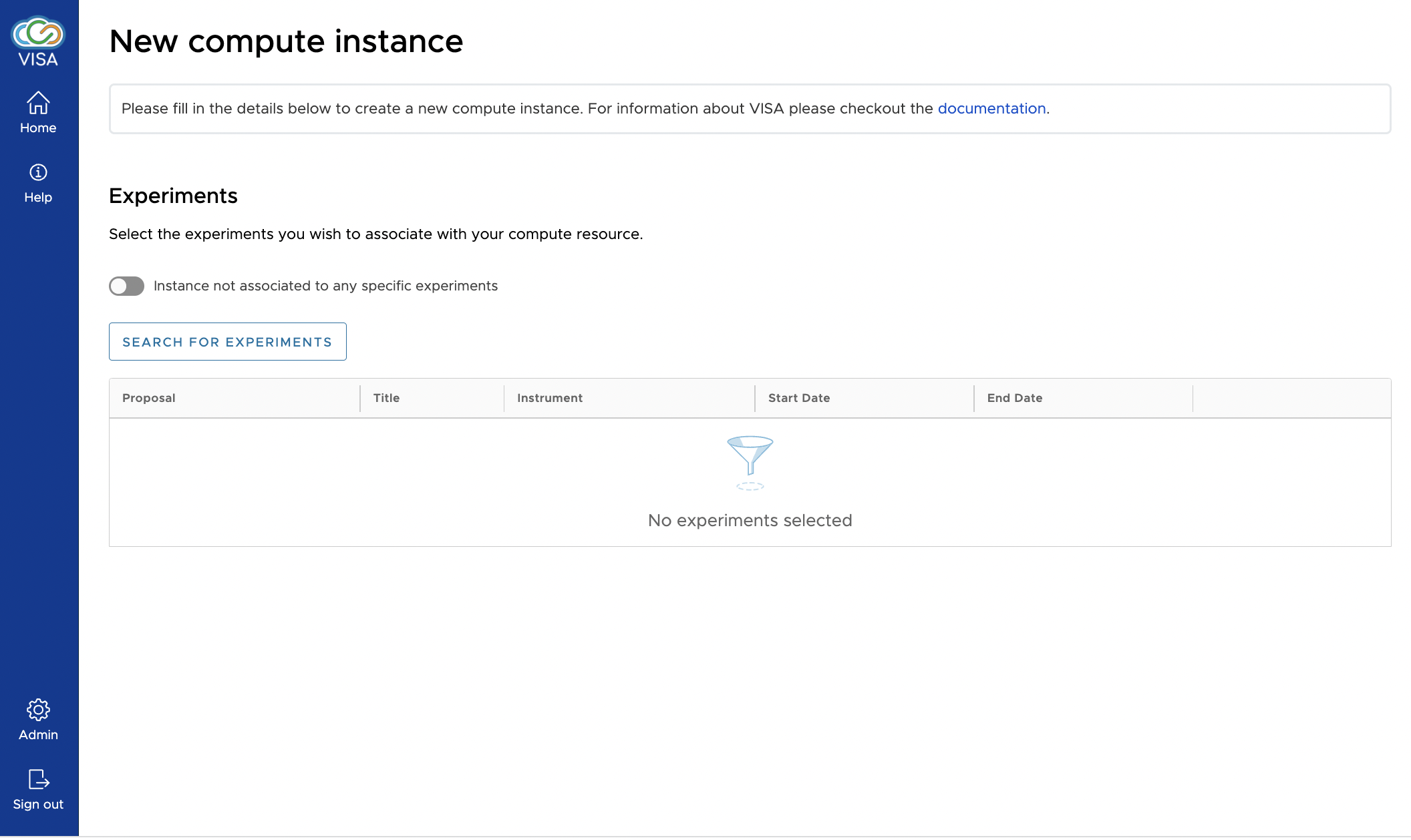 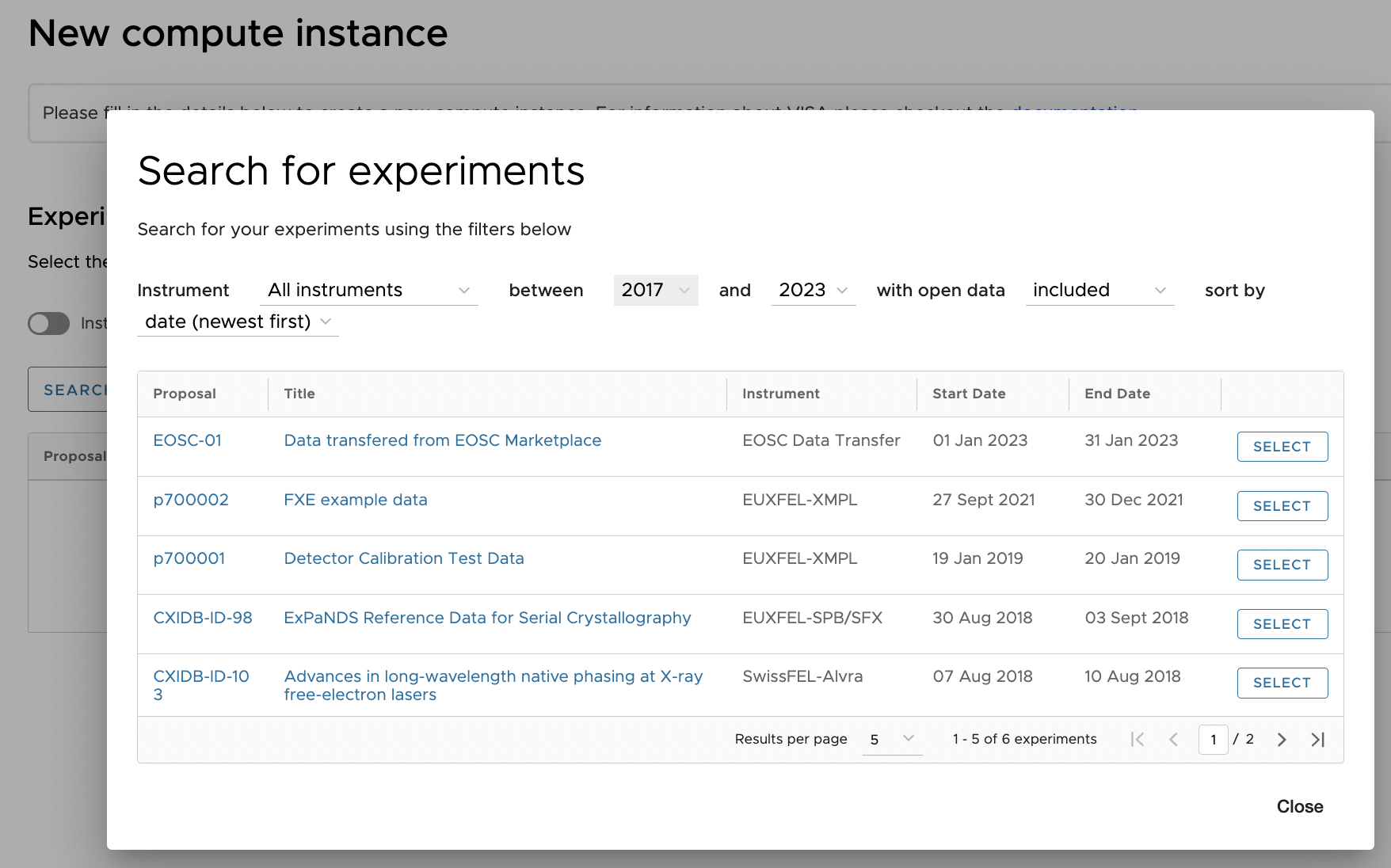 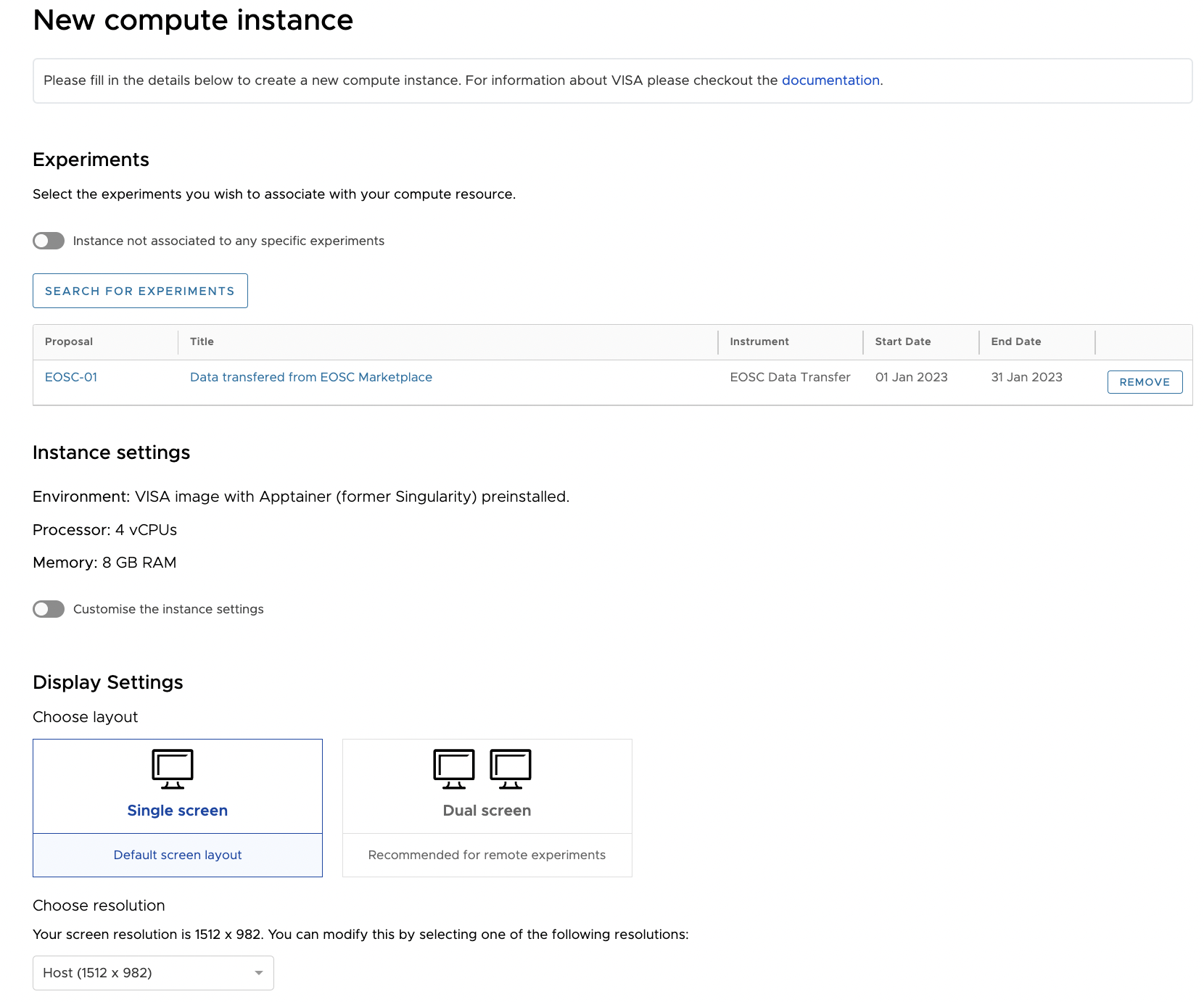 24.03.23
EOSC Future @ ISGC , Patrick Fuhrmann et al.
30
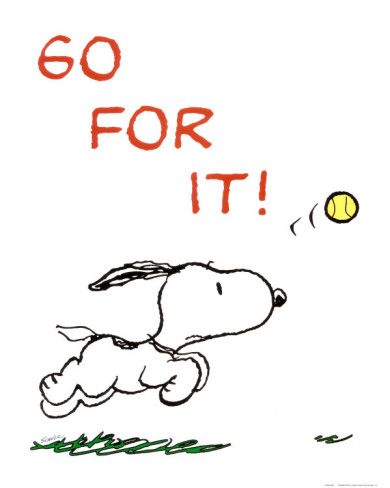 24.03.23
EOSC Future @ ISGC , Patrick Fuhrmann et al.
31
Select your preferred interface!
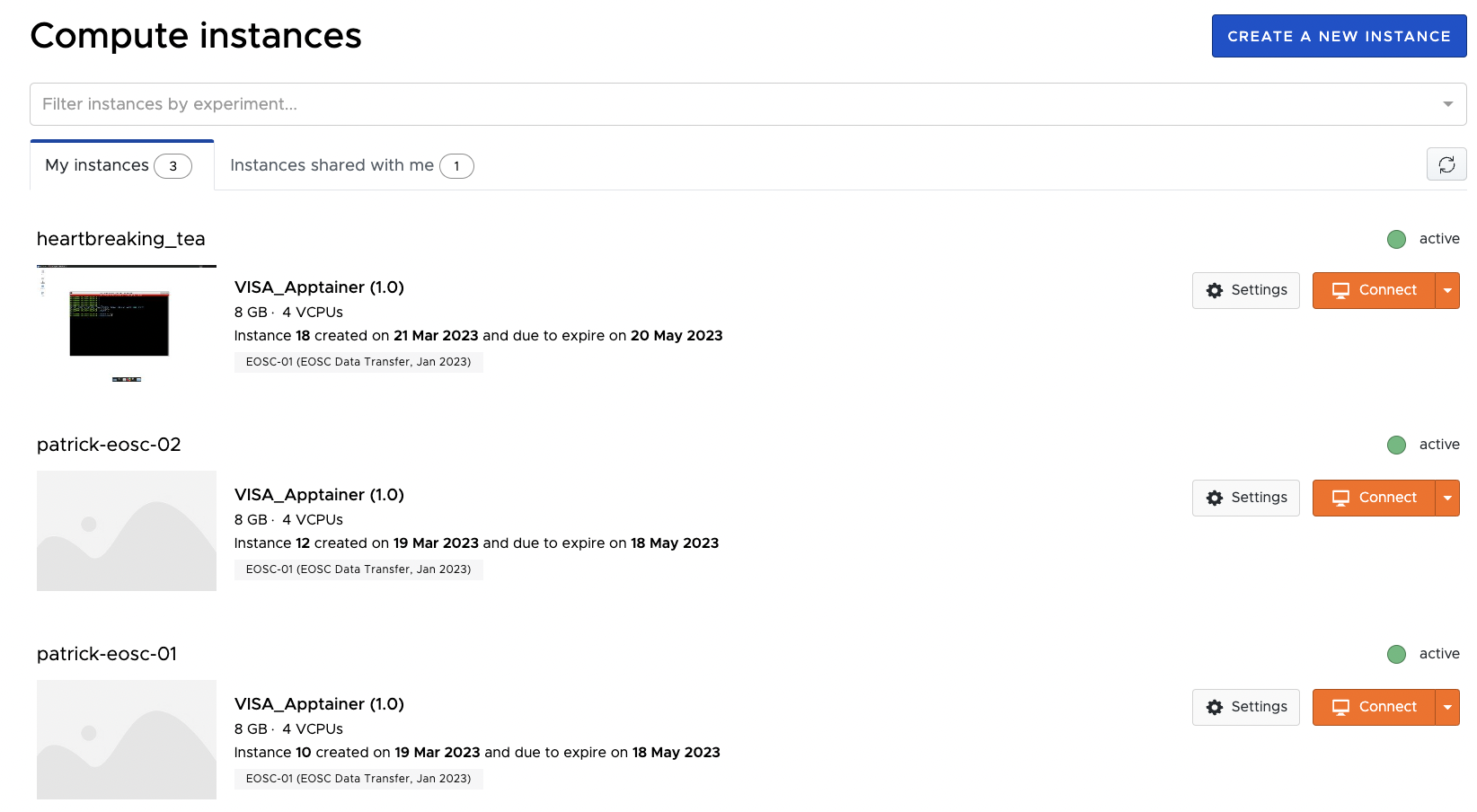 Connect to your instance
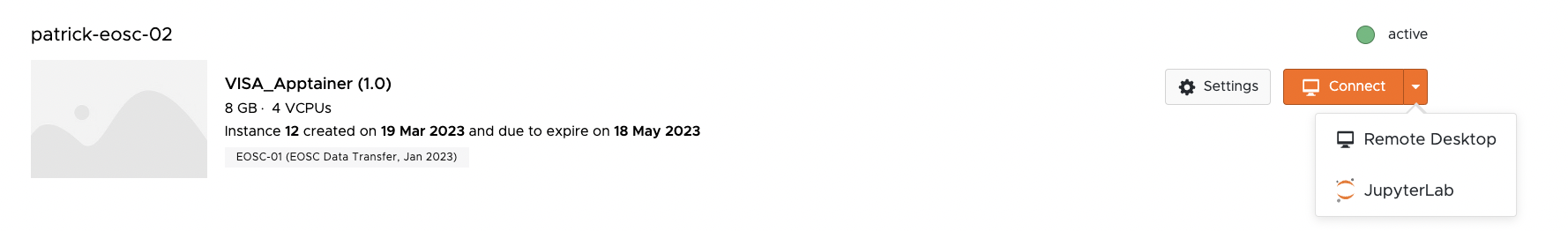 Building        Launching     ----
24.03.23
EOSC Future @ ISGC , Patrick Fuhrmann et al.
32
Jupyther Notebook
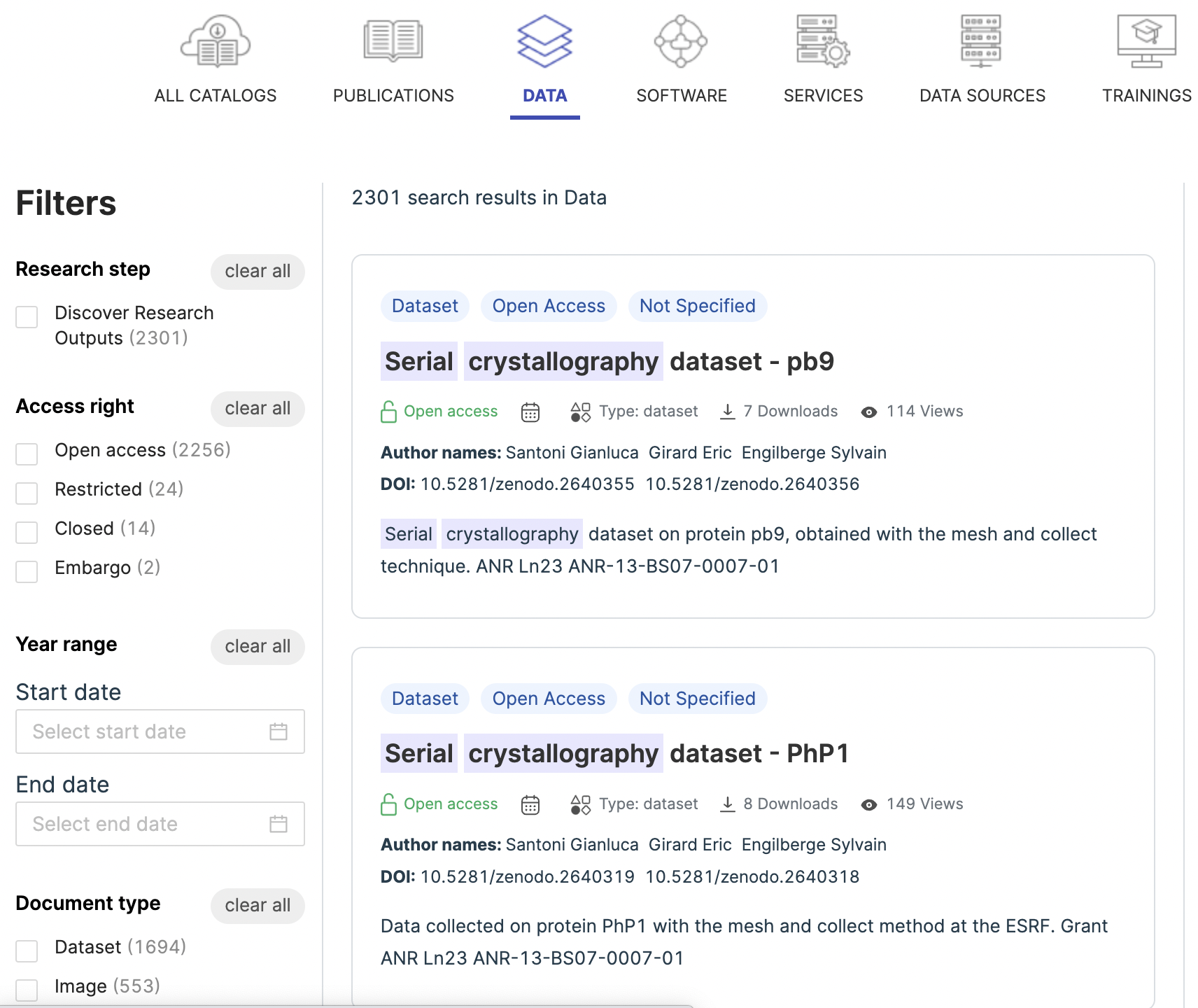 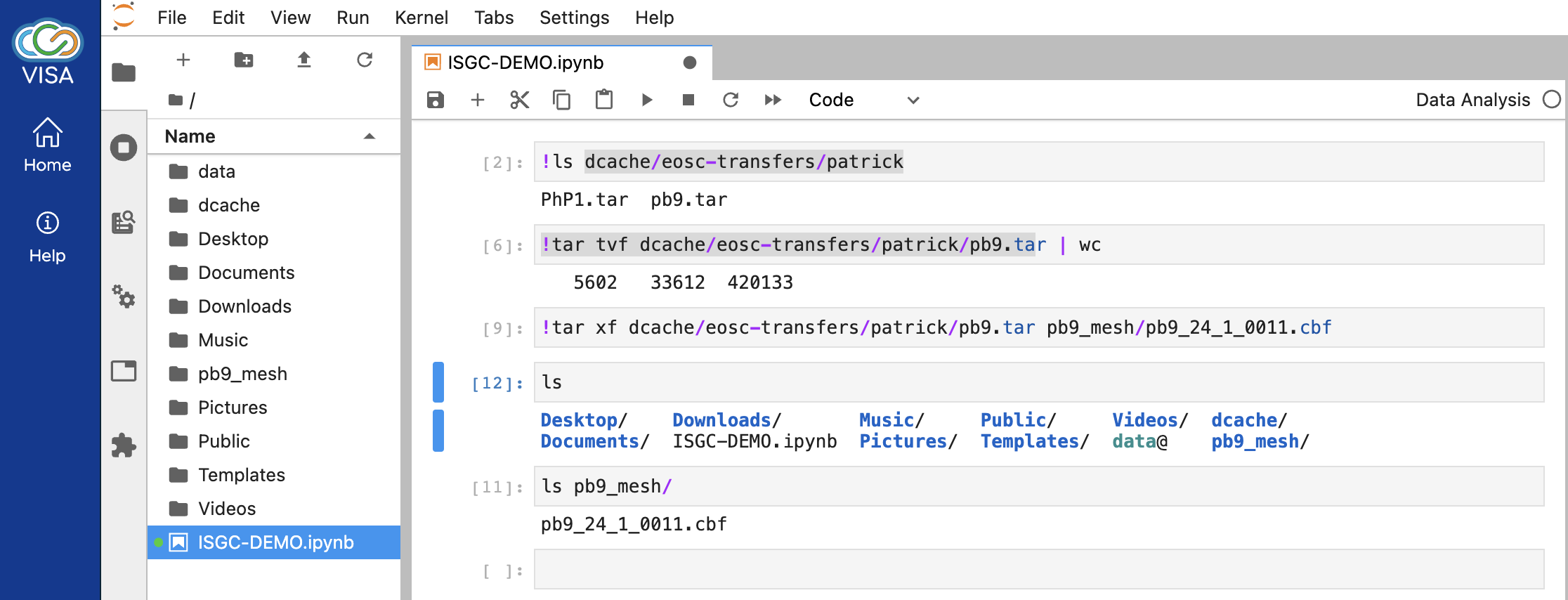 24.03.23
EOSC Future @ ISGC , Patrick Fuhrmann et al.
33
Remote Desktop
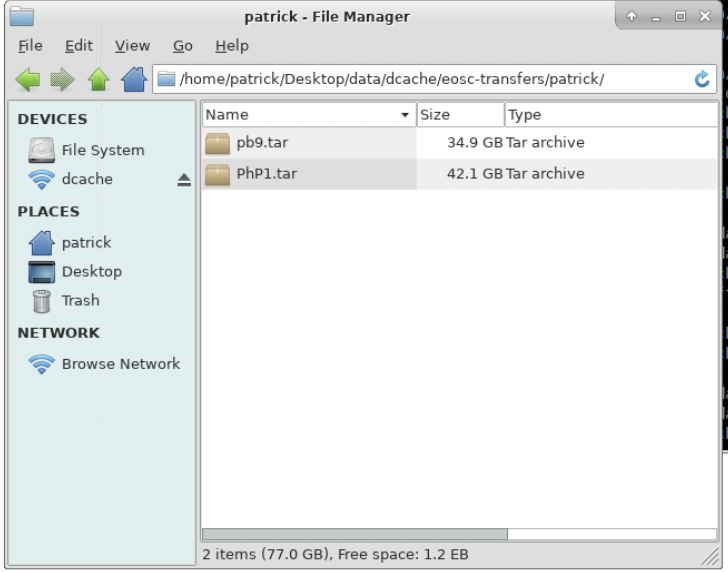 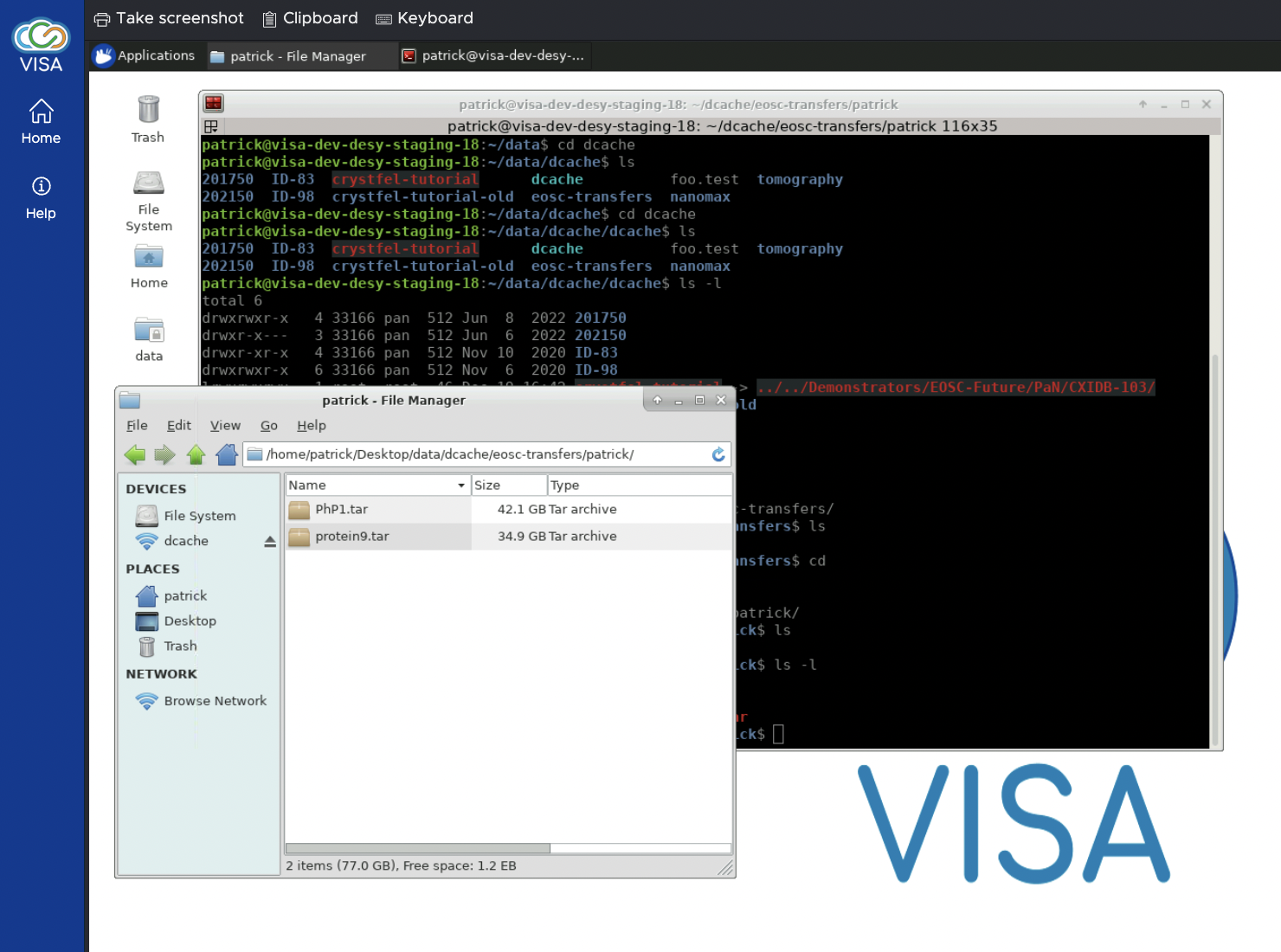 24.03.23
EOSC Future @ ISGC , Patrick Fuhrmann et al.
34
Conclusion
EOSC Future is supposed to build a common infrastructure for core and domain specific services in the EOSC.
The PaN cluster, respresented by ExPaNDS and PaNOSC. worked on this vision to provide PaN specific services, like catalogues and and analysis frameworks, into the EOSC.
The EOSC Future PaN science project combined the PaN specific analysis with a file transfer services provided by the EOSC core.
The ‘user’ can find data and matching services in the EOSC marketplace and can bind them together for his/her analysis.
24.03.23
EOSC Future @ ISGC , Patrick Fuhrmann et al.
35
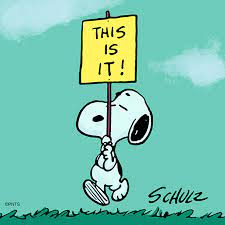 24.03.23
EOSC Future @ ISGC , Patrick Fuhrmann et al.
36